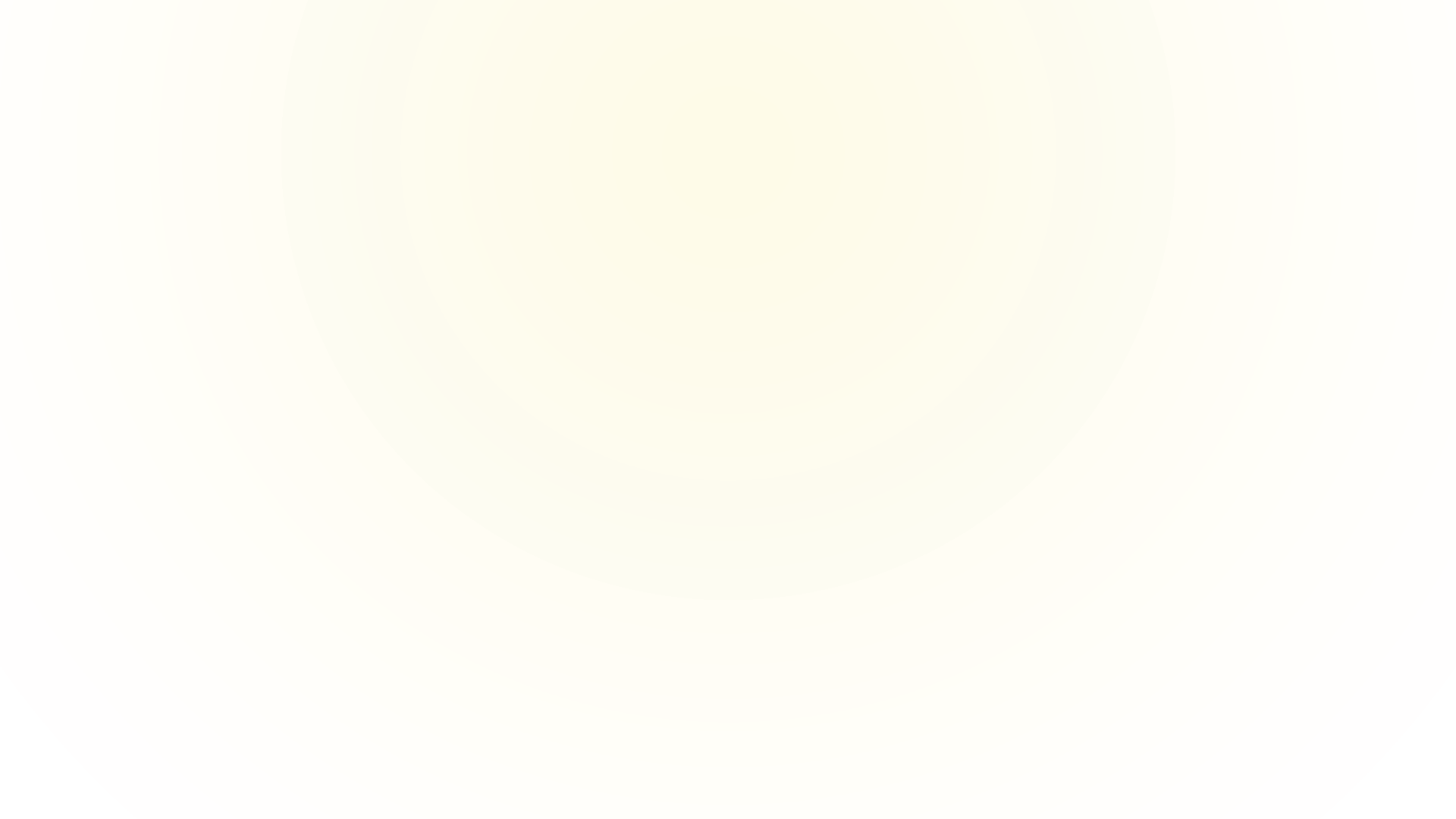 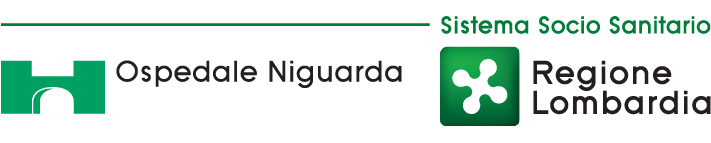 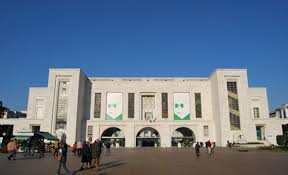 A software for extracting quantitative metrics and radiomic features in CT images of the lung: development of a practical tool and clinical applications
L’ESPERIENZA DI OSPEDALE NIGUARDA
L. Berta for the Niguarda COVID-19 WG
S.C. Fisica Sanitaria, ASST NIGUARDA (Milano)
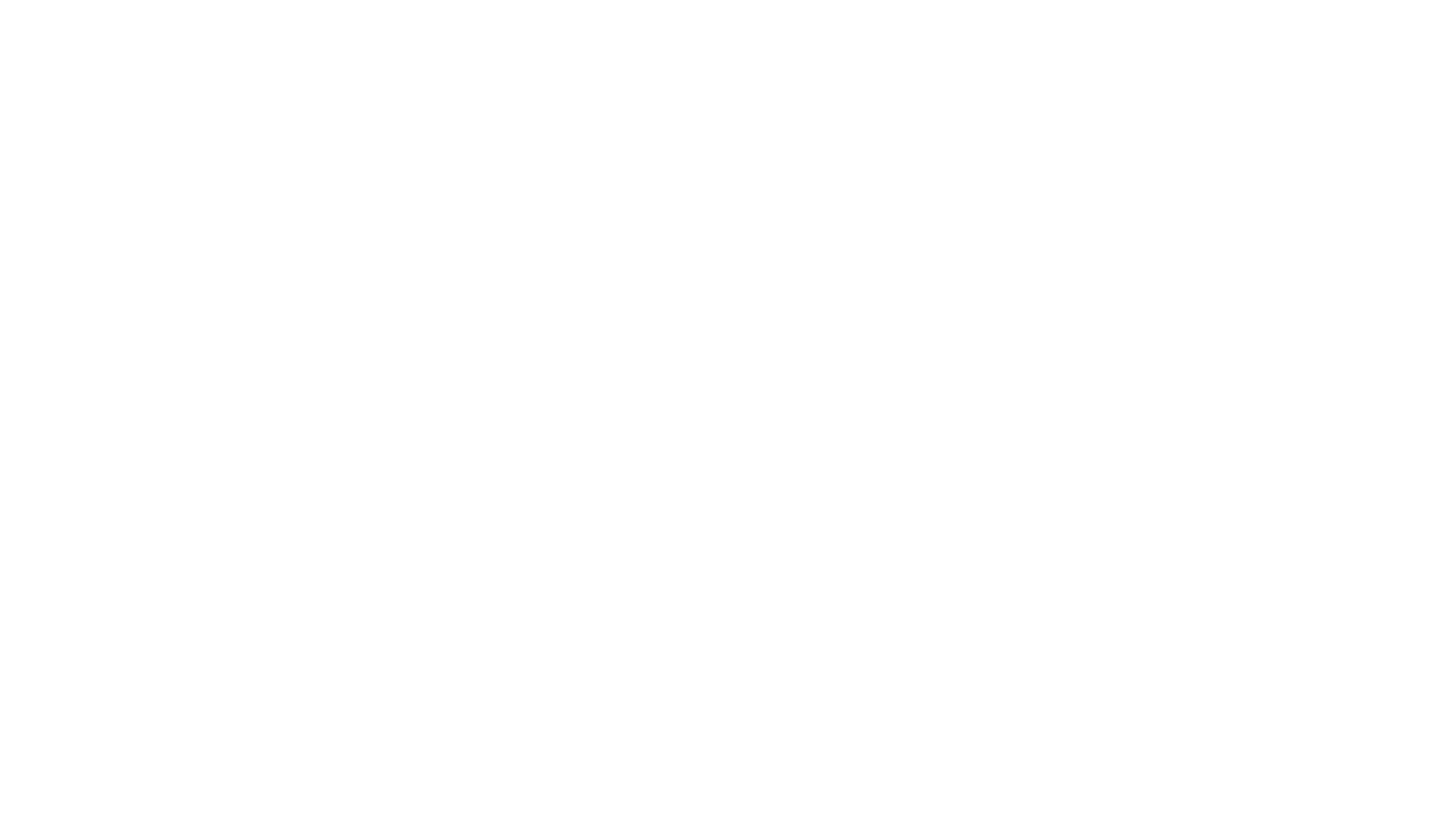 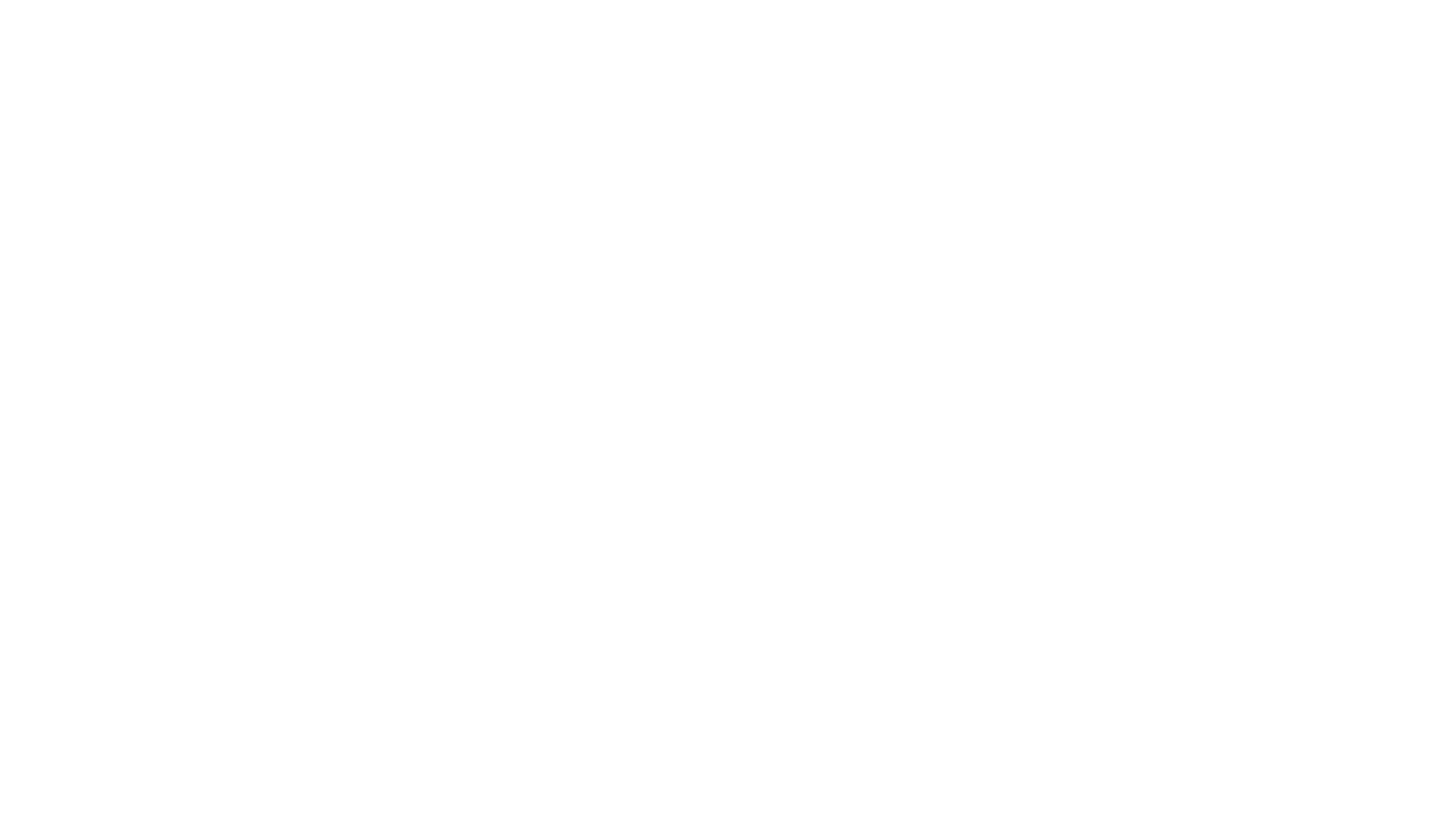 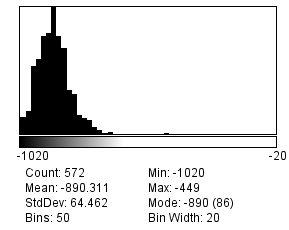 1 slice
Outline
Introduction (MPE, quantitative imaging, Niguarda experience)
Quantitative Metrics in Lung CT
Automatic segmentation
AI models for COVID-19
Deployment in clinical environment
Work in progress
Conclusions
1
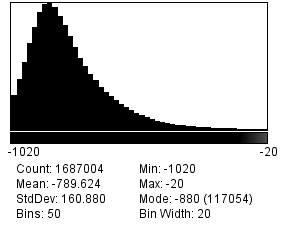 3D
1 slice
2
1
3
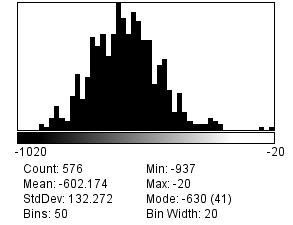 3
1 slice
#QCT
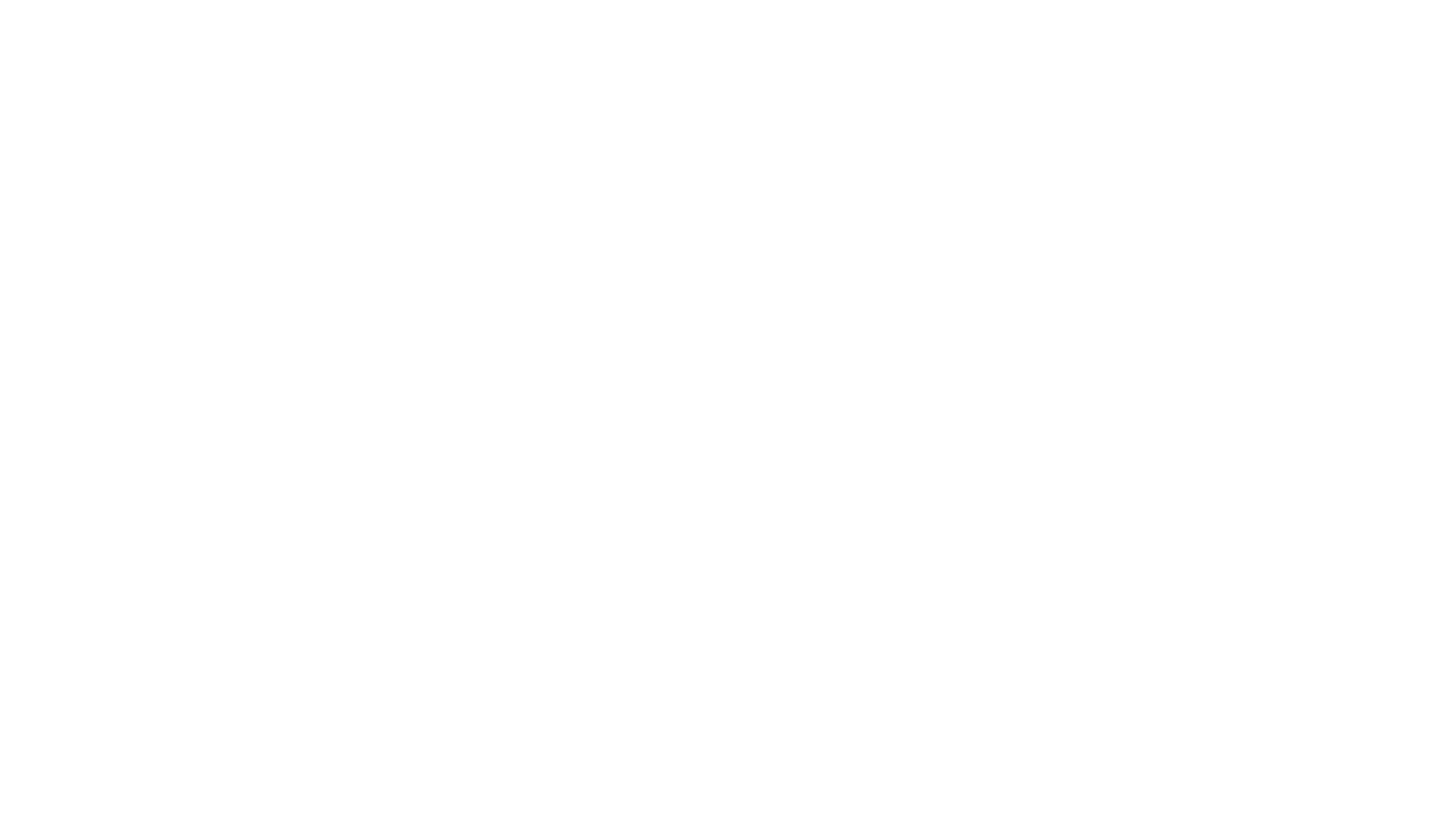 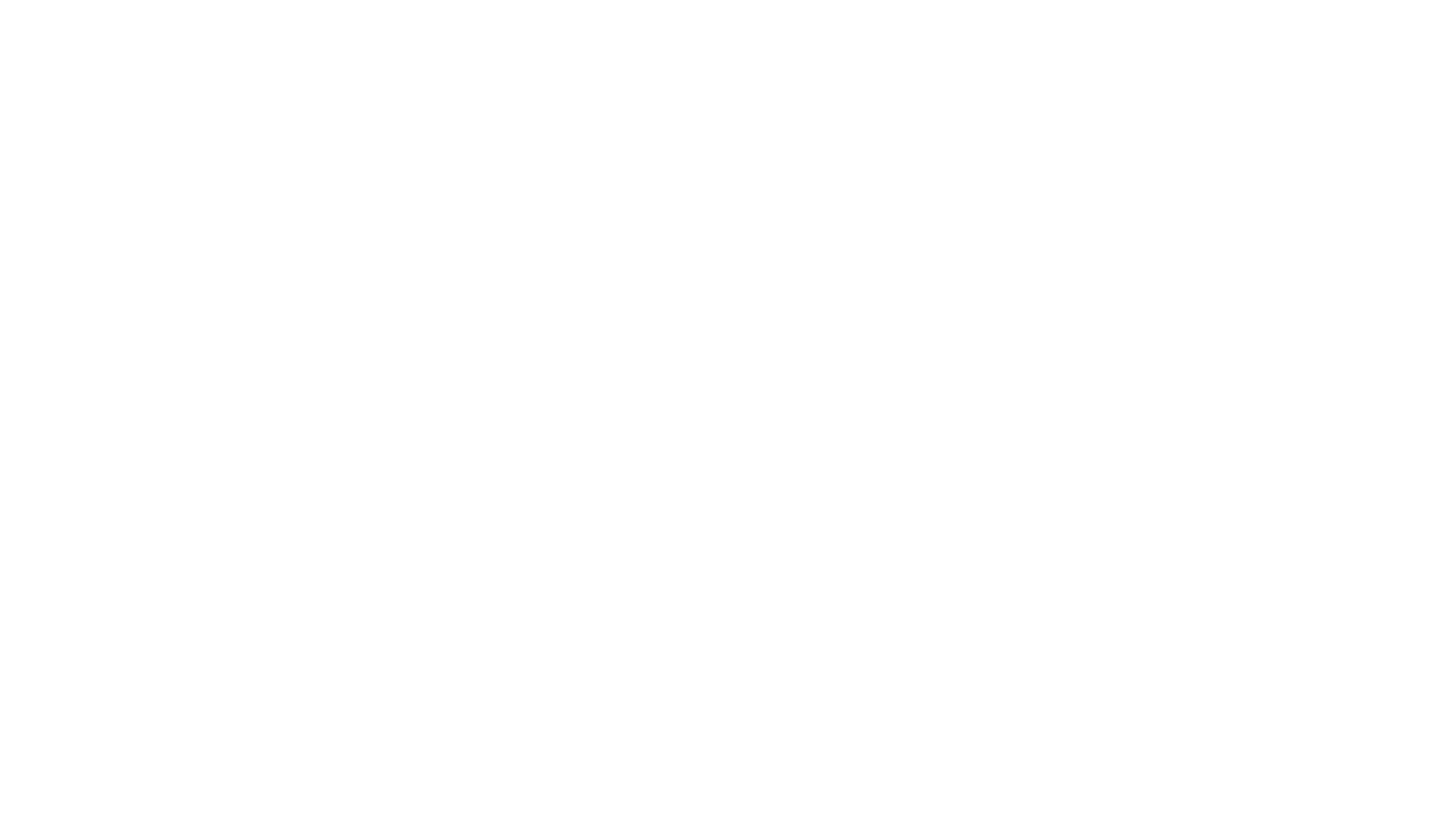 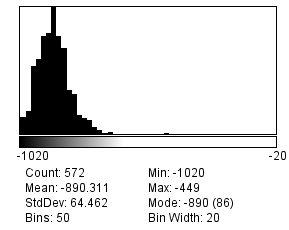 1 slice
Introduction
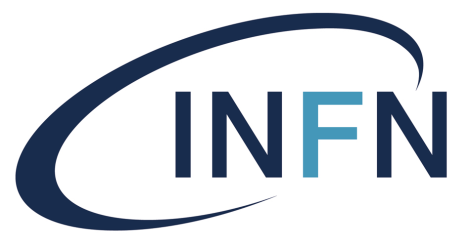 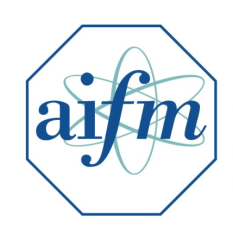 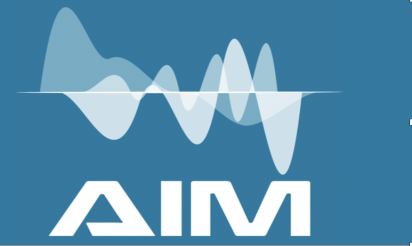 1
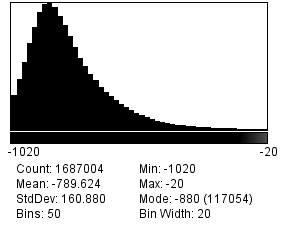 3D
1 slice
2
1
3
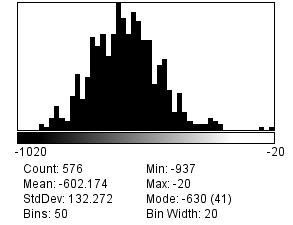 3
1 slice
#QCT
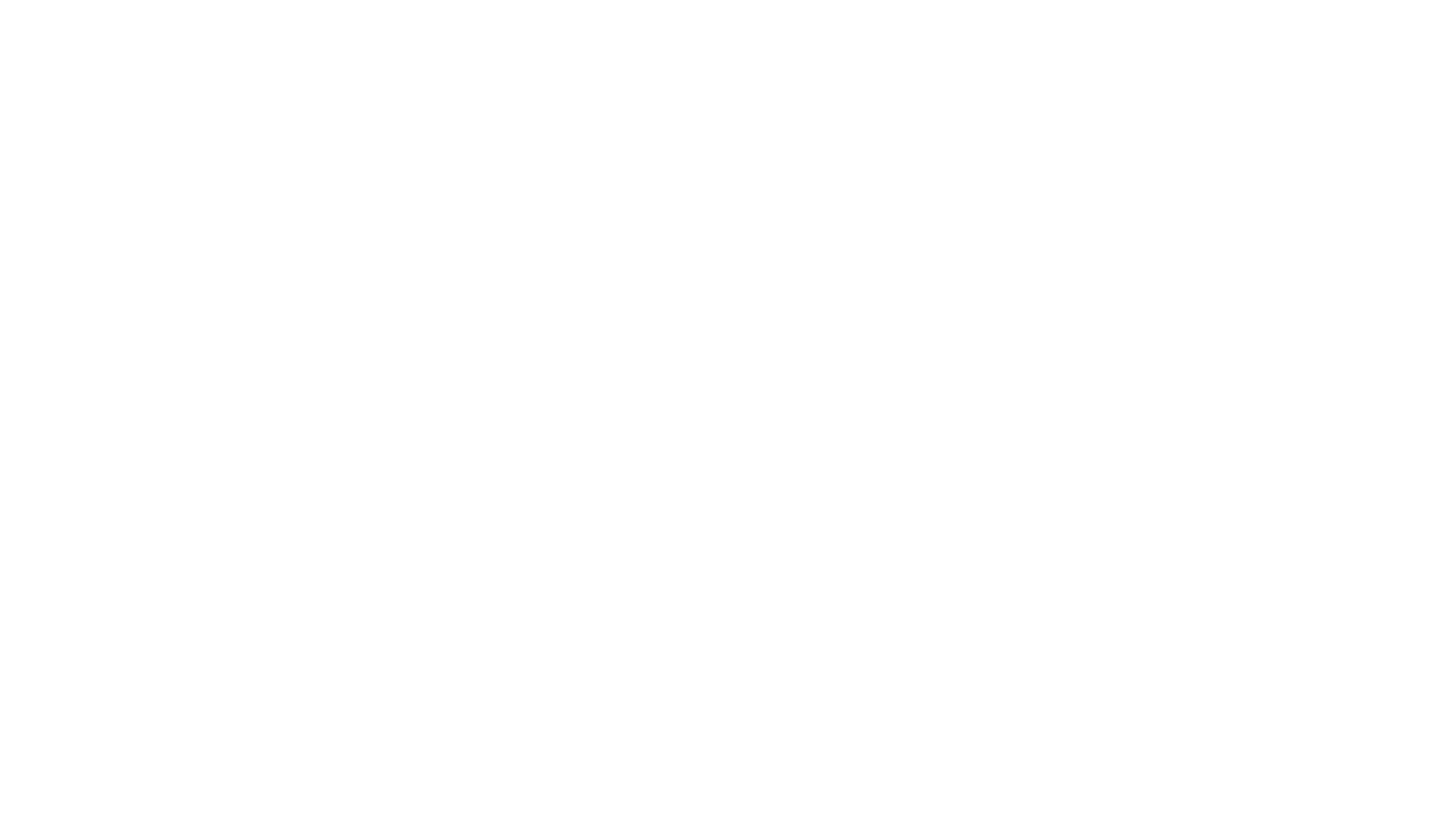 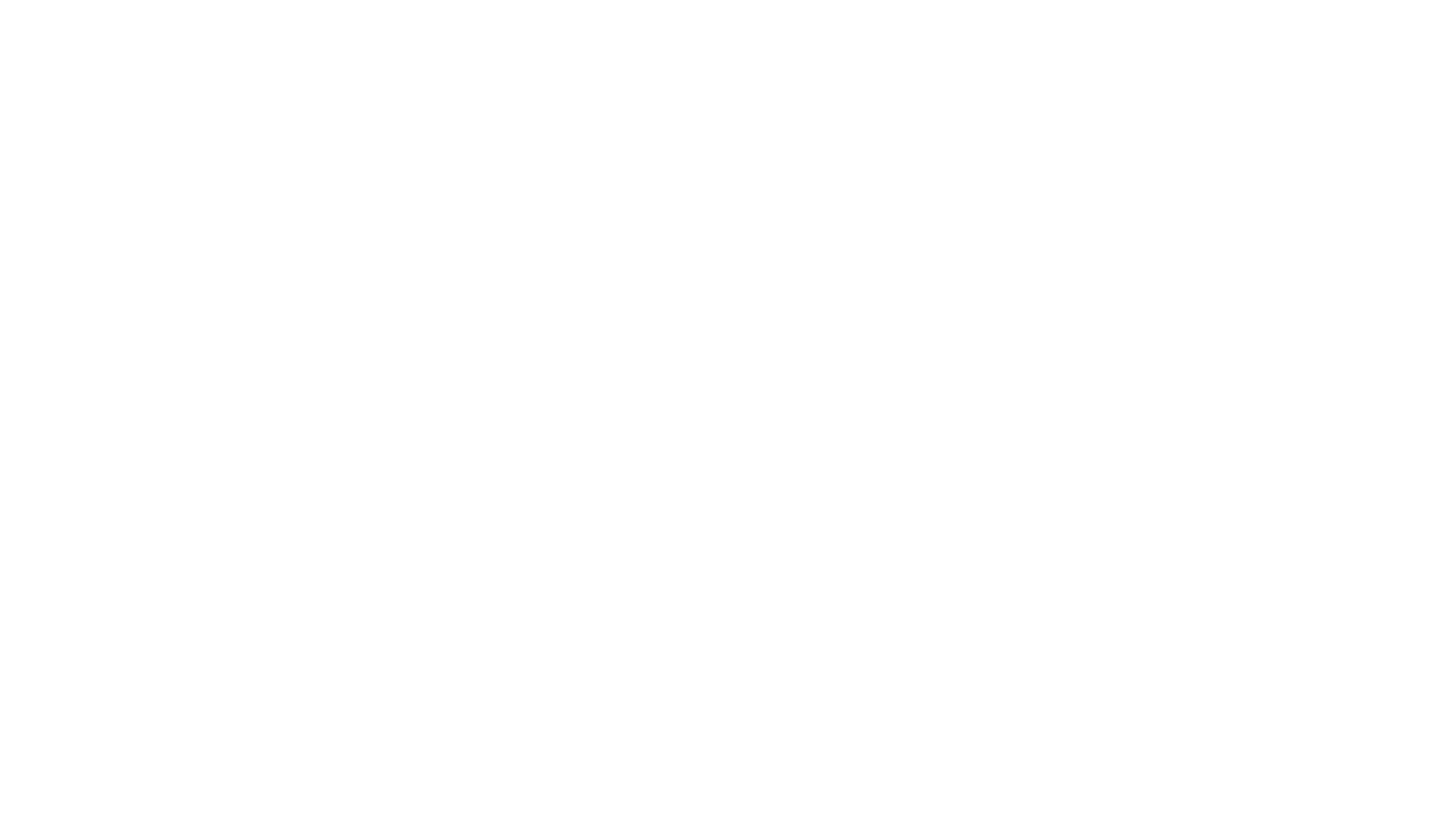 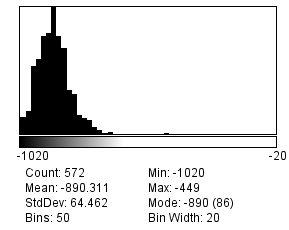 1 slice
Introduction
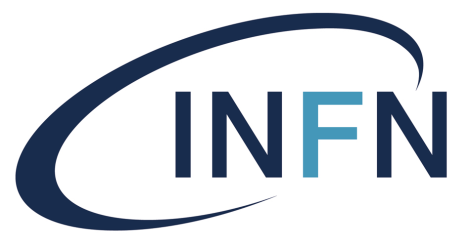 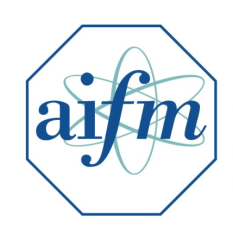 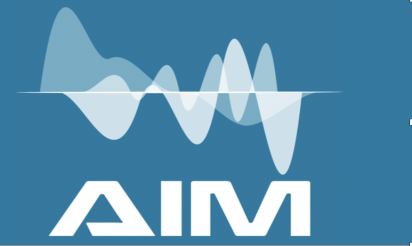 1
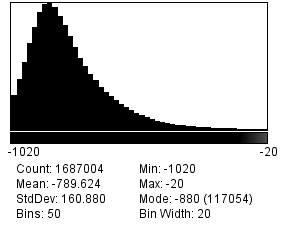 3D
1 slice
2
1
3
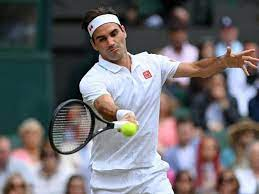 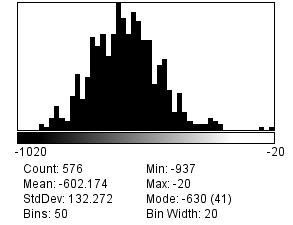 3
1 slice
#QCT
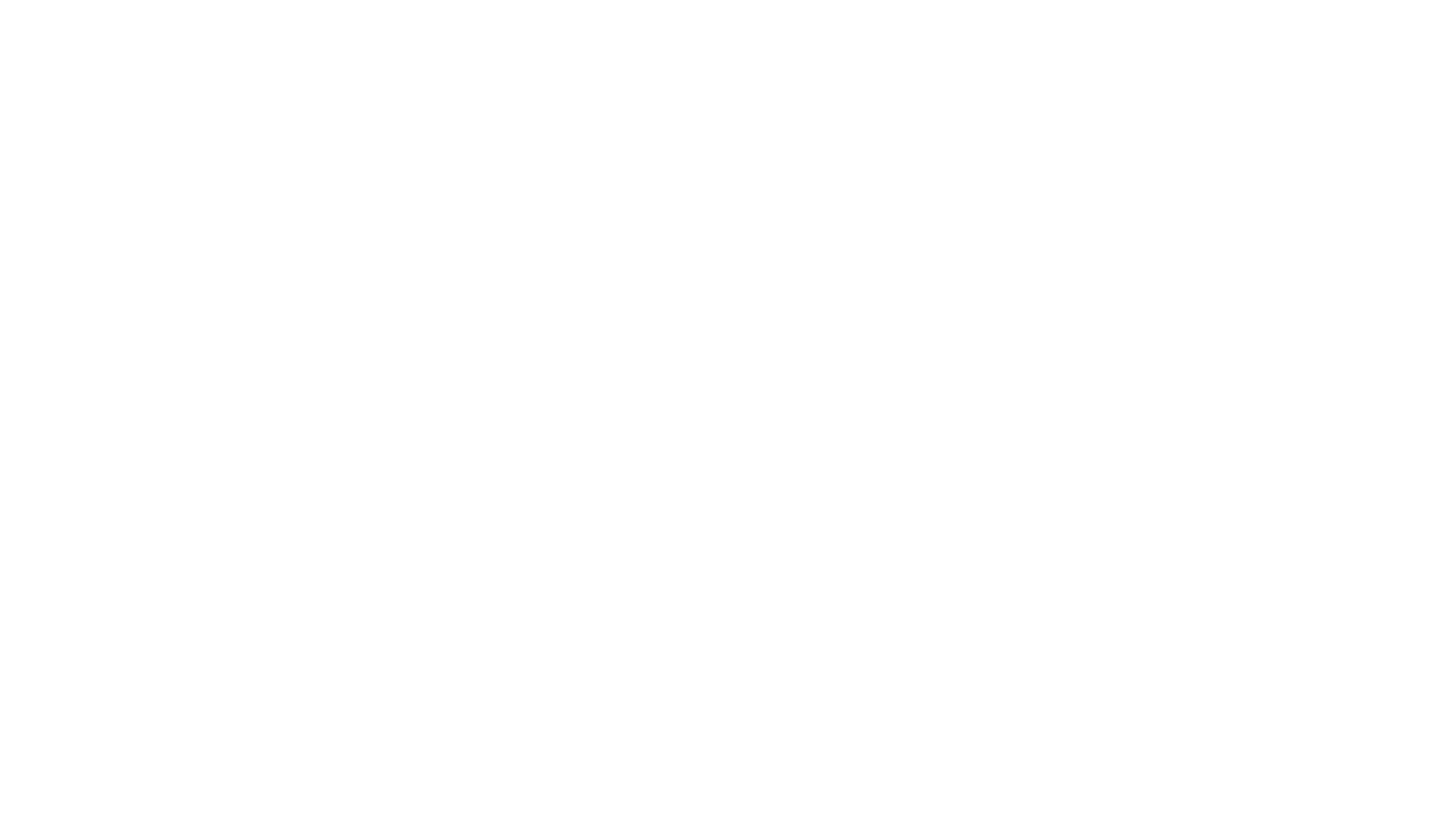 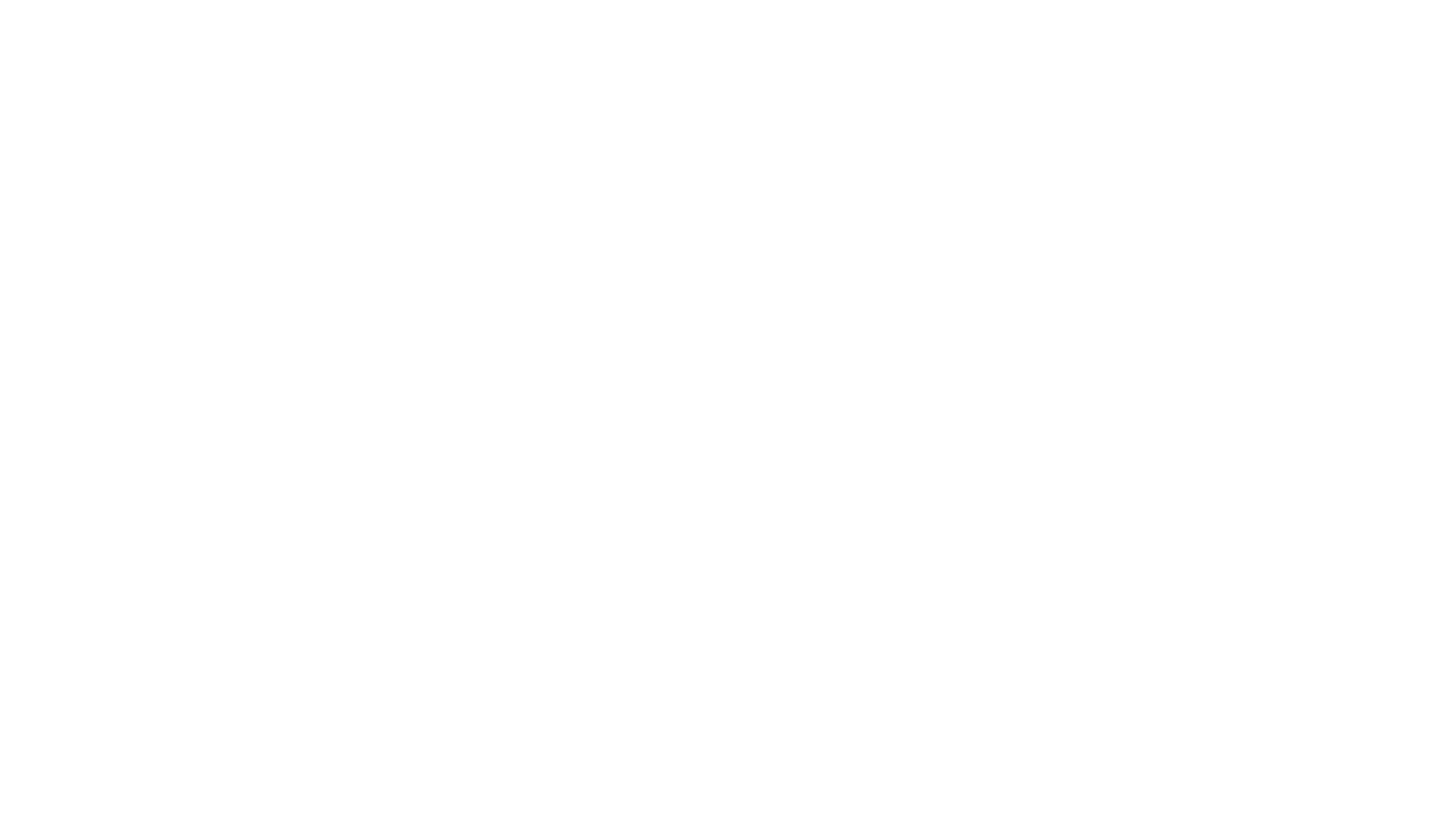 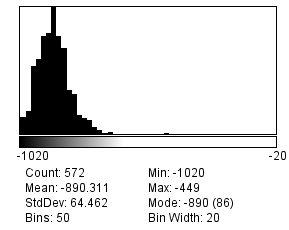 1 slice
Introduction
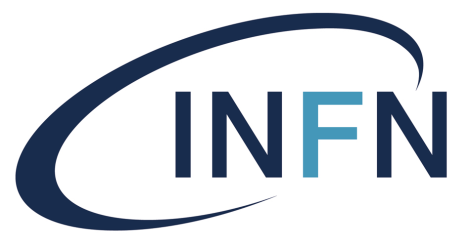 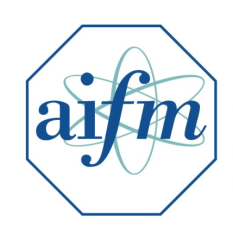 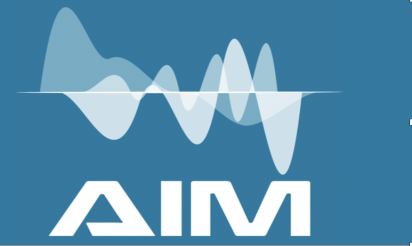 1
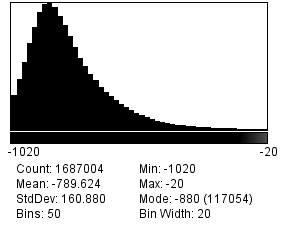 3D
1 slice
2
1
3
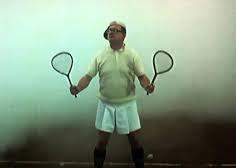 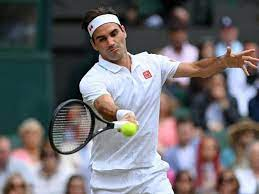 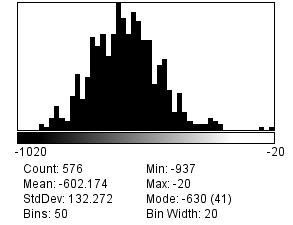 3
1 slice
#QCT
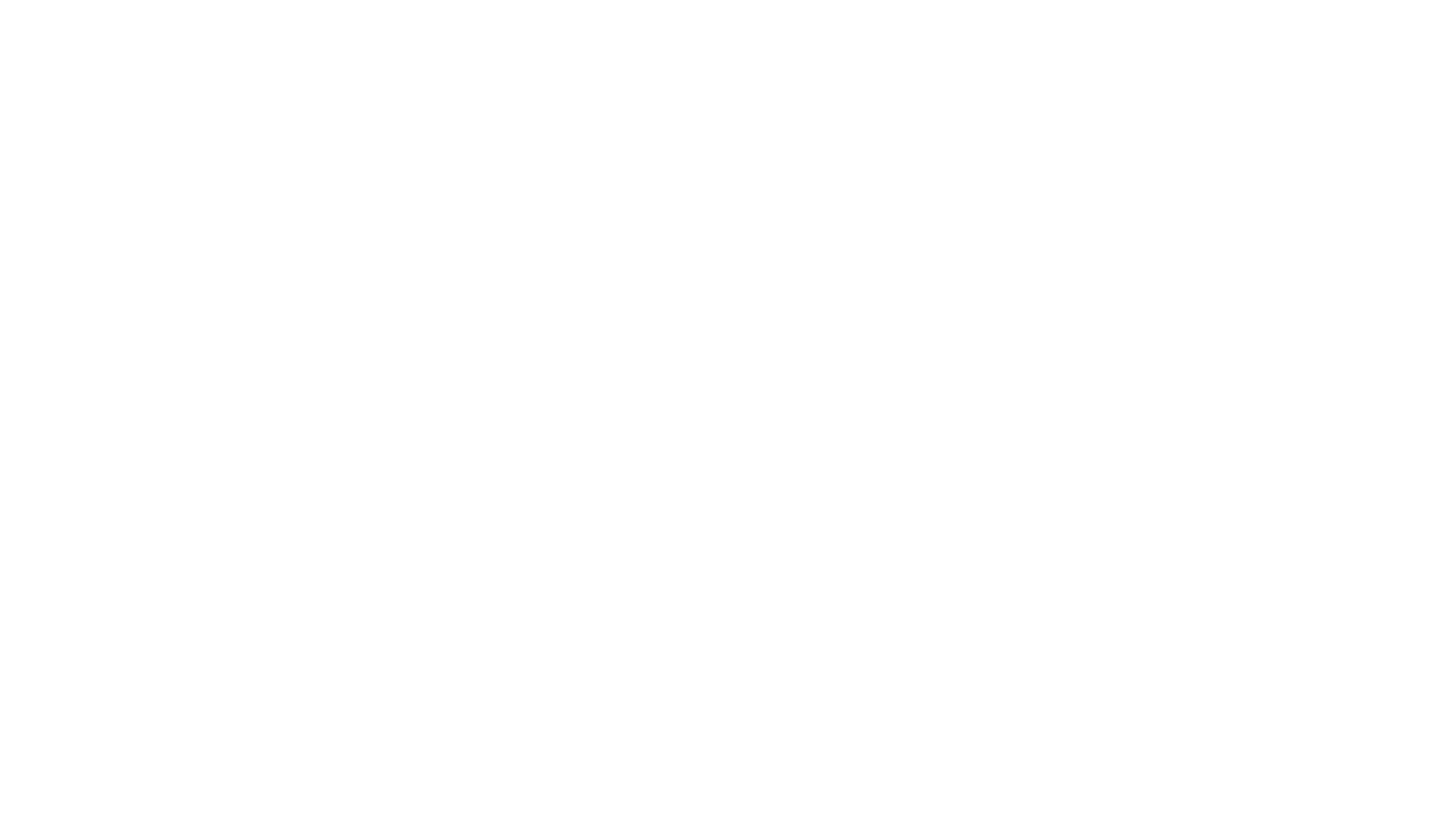 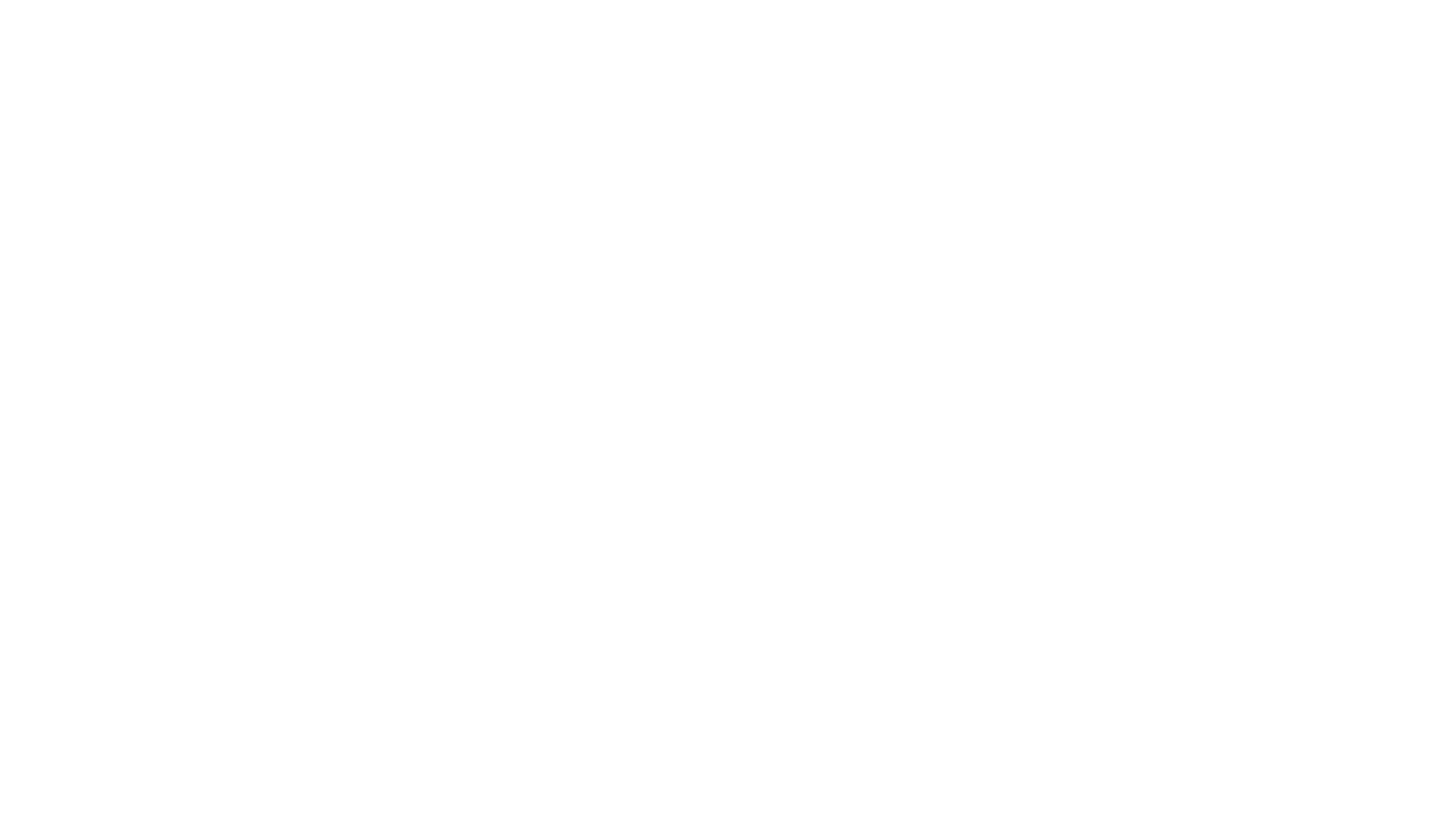 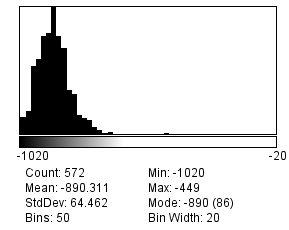 1 slice
The role of Medical Physicist Expert (MPE)
Scientific-Technical Area
Clinical-Medical Area
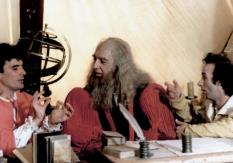 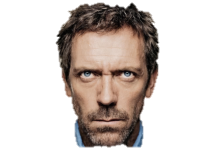 Techiniques of calculations
Matematicians
1
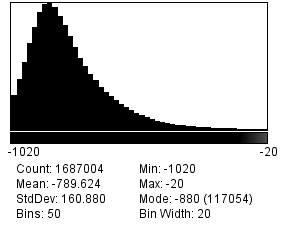 3D
1 slice
2
Clinical Staff
Medical Doctors
Hi-Tech Equipment
1
MPE
Clinical Engineers
3
Image Management and Big-Data
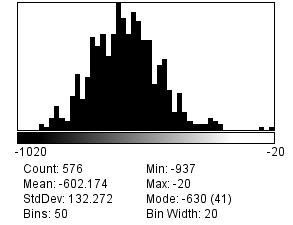 3
1 slice
Computer/Data Scientists
PATIENTS
Test, Validate, Optimize new technologies (rarely develop)
#QCT
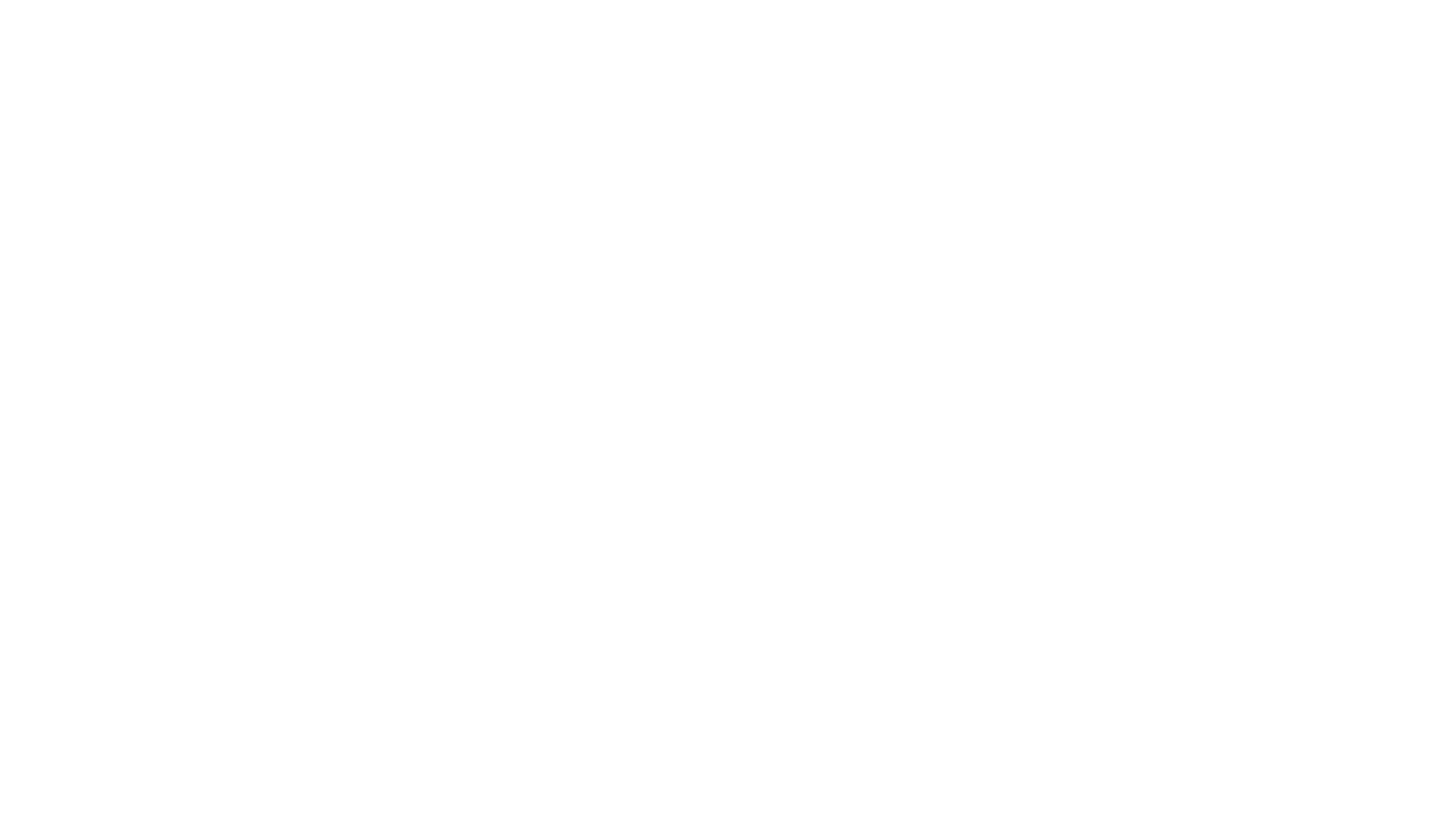 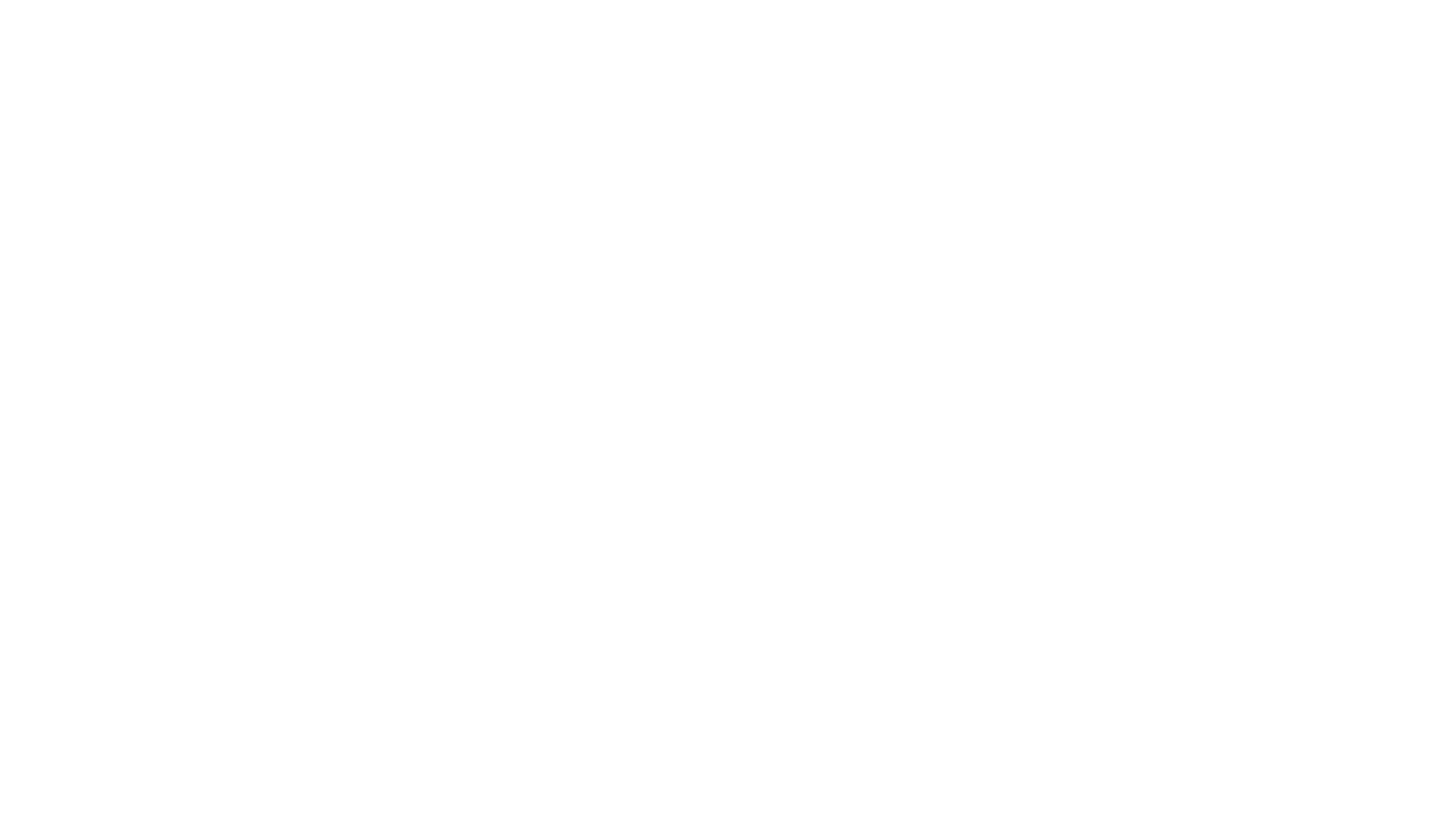 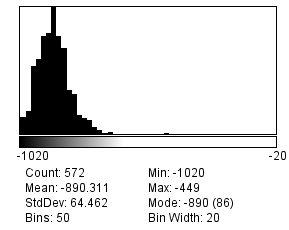 1 slice
Datalake Project: a platform for clinical data collection developed during the first wave of COVID (04/20-04/21)
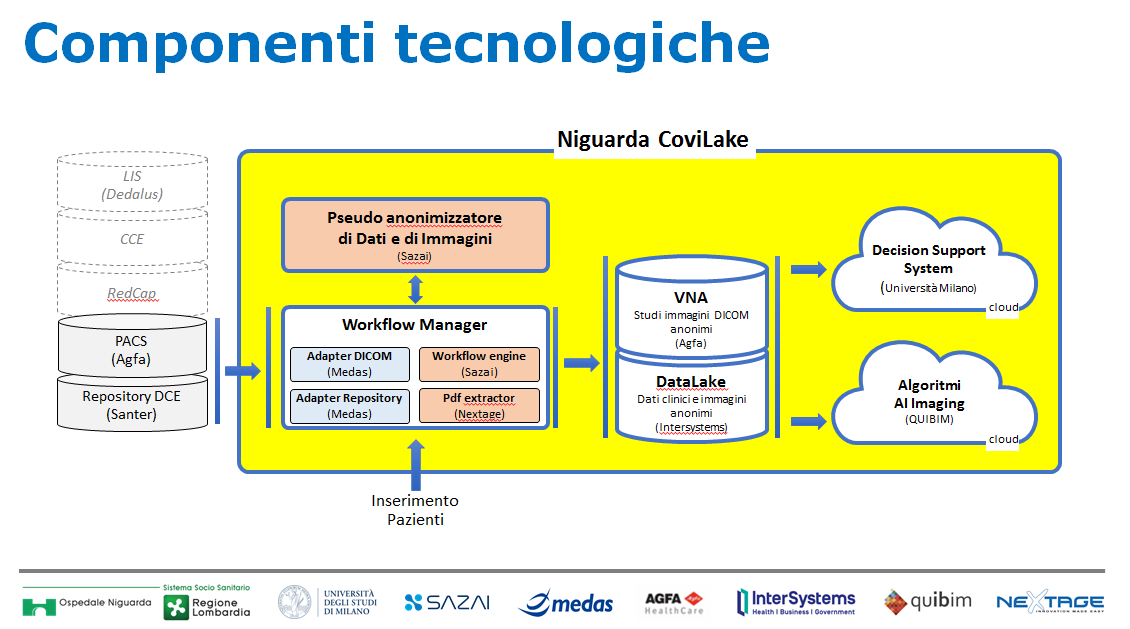 1
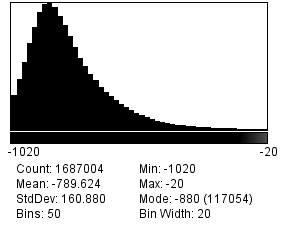 3D
1 slice
2
1
3
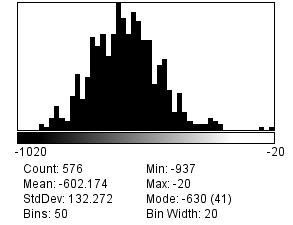 3
1 slice
#QCT
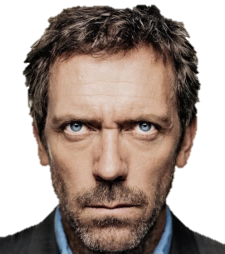 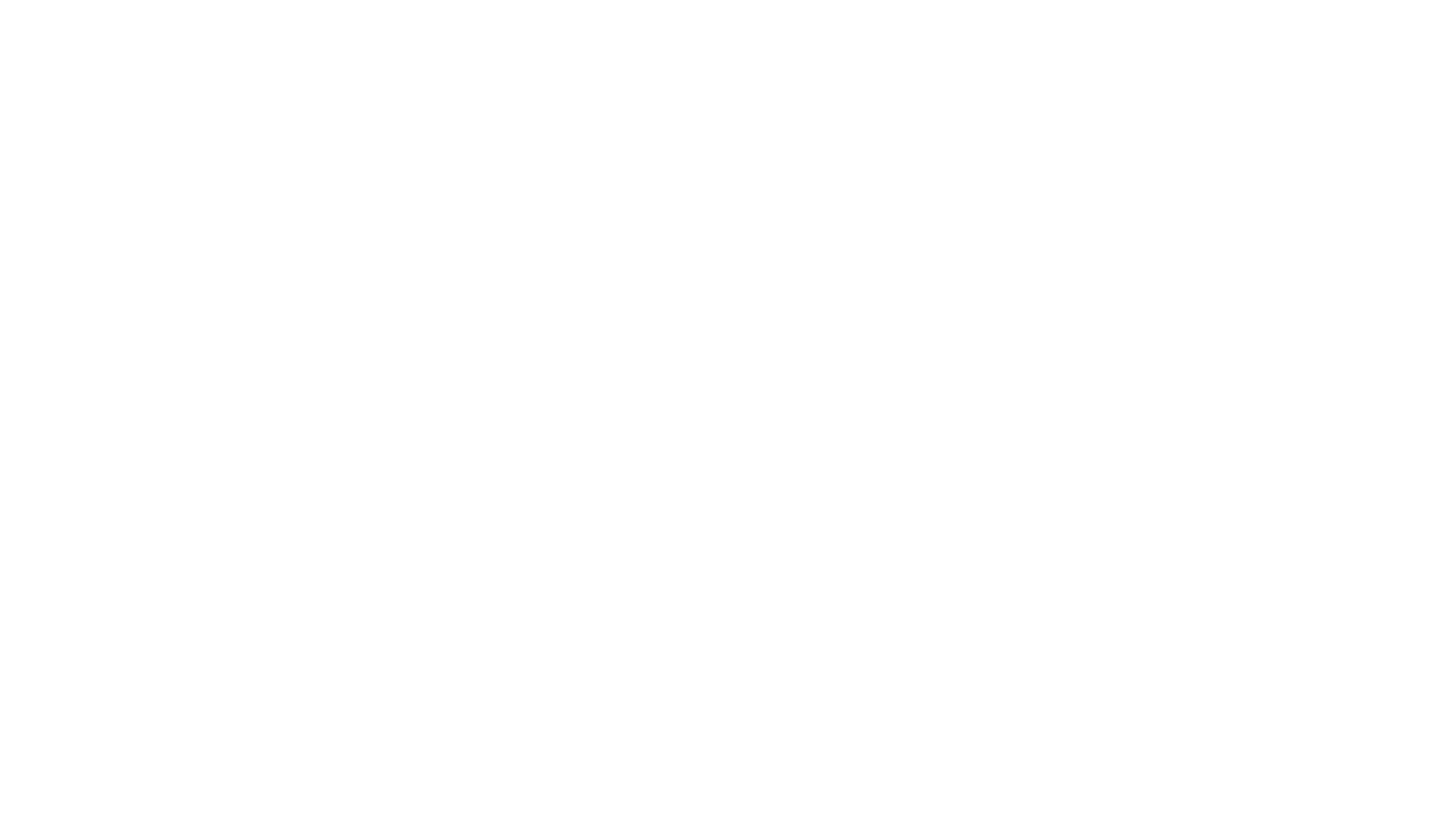 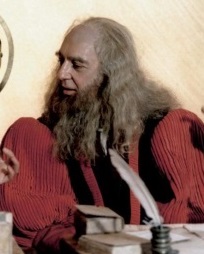 1 - CLINICAL task: can we QUANTIFY THE LUNG VOLUME AFFECTED BY THE DISEASE?
#Estimation #QCT
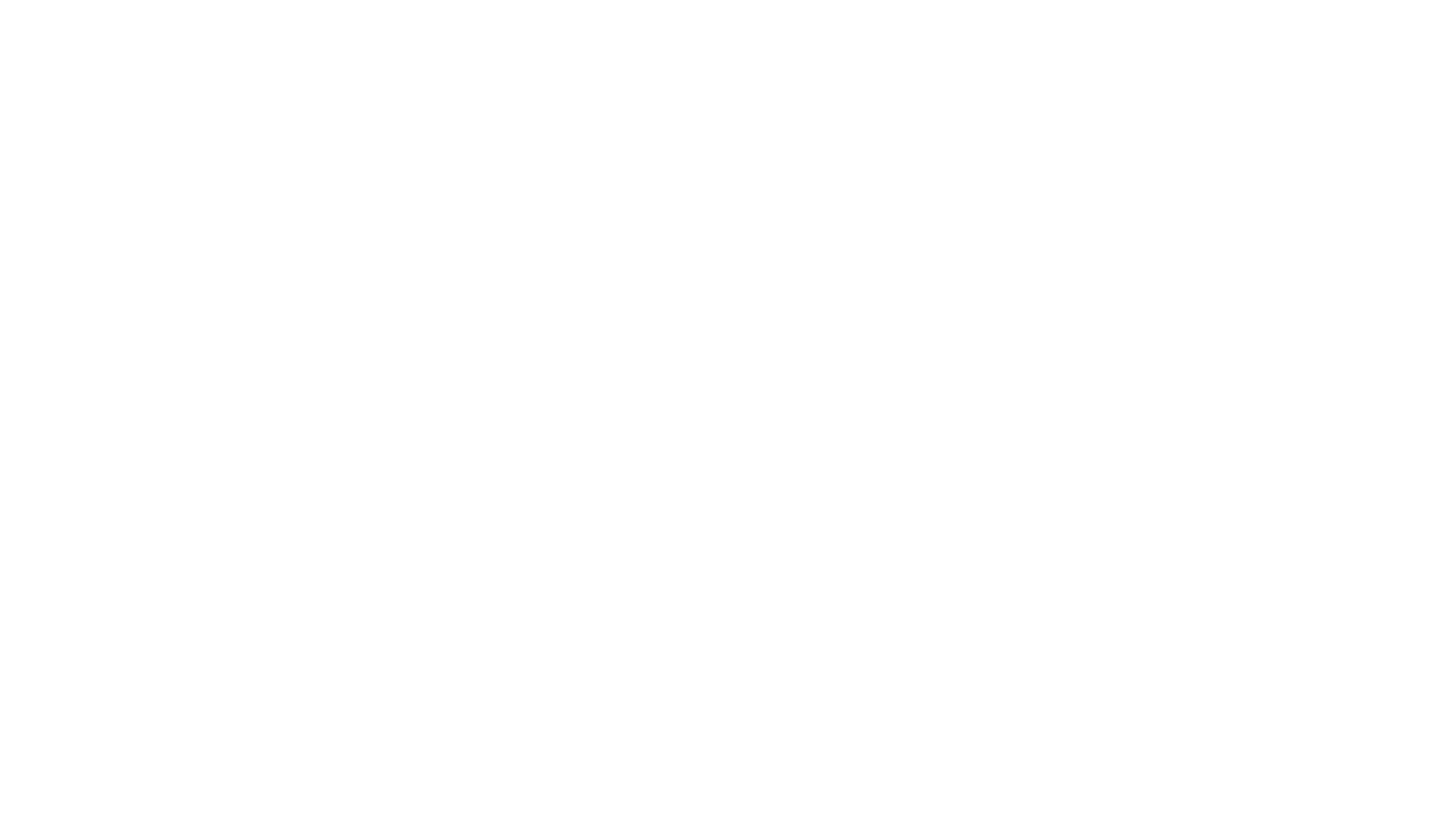 1988
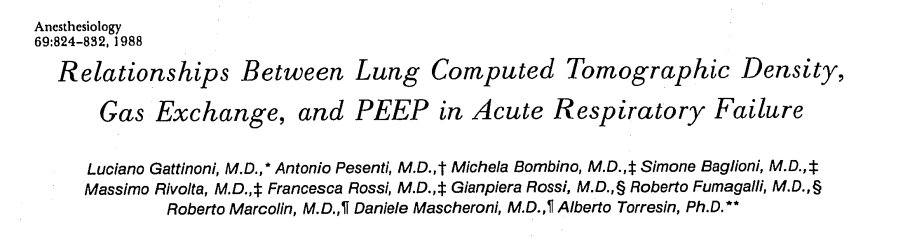 Quantitative analysis based on the frequency distribution of the CT numbers (QCT)
CT numbers represents the linear attenuation coefficient of an x-ray given substance normalized to the linear attenuation coefficient of water
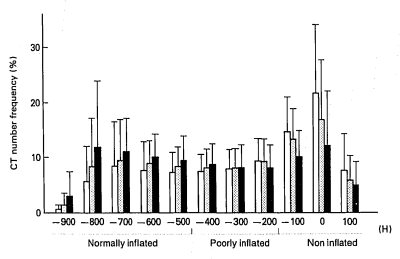 #QCT
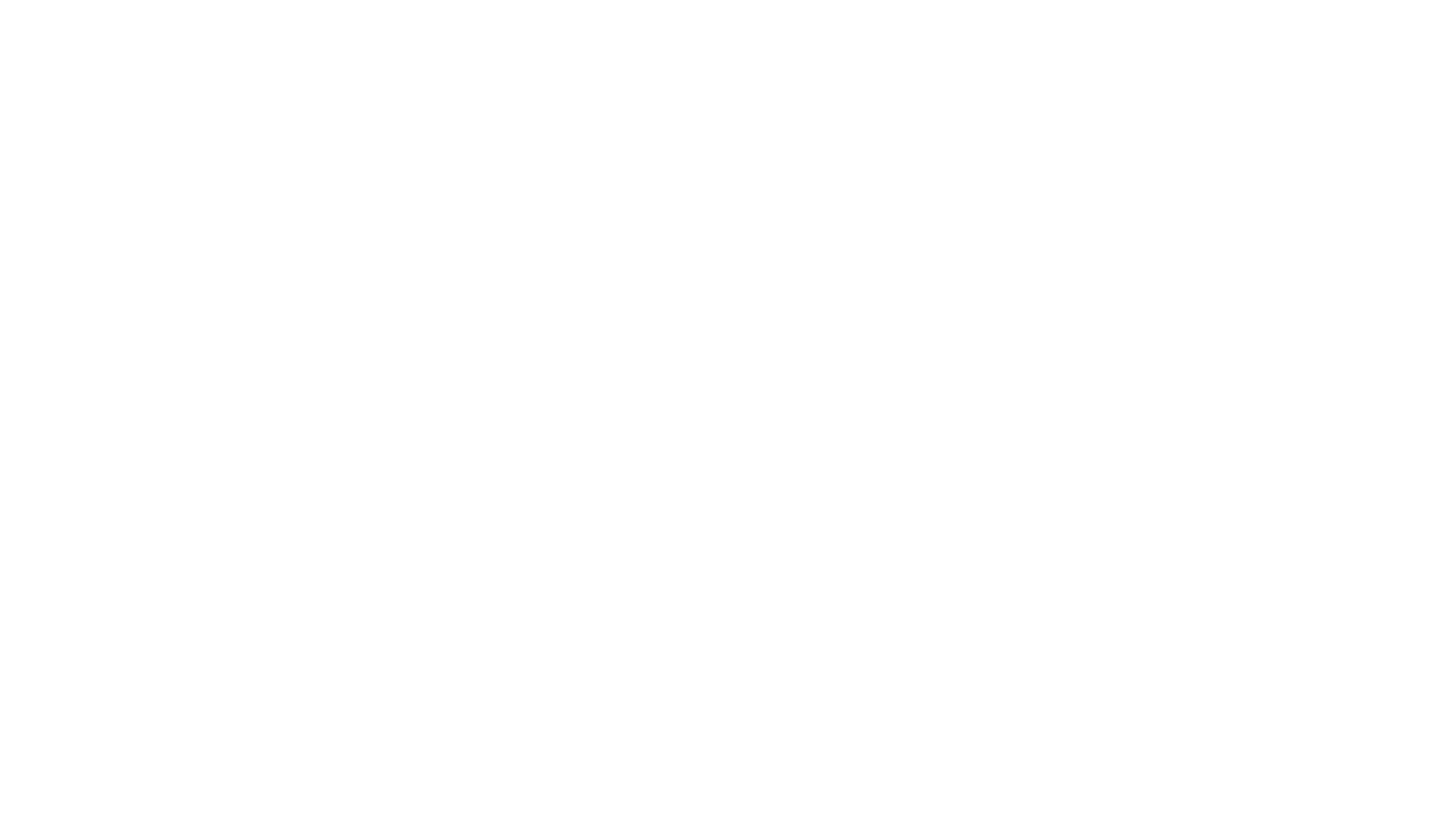 HP
1-Well-Aerated Lung: 
Homogenous tissue 
Gaussian Distribution

2-Total Lung:
Well-Aerated + Disease + 
Vessels
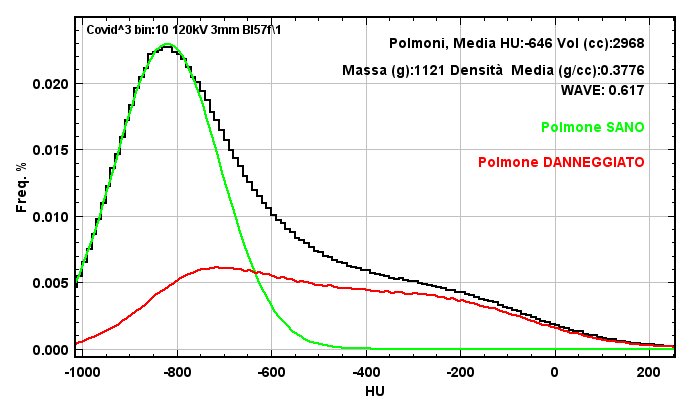 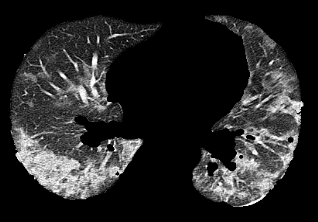 Well-Aerated Lung
Ground-Glass Opacity
Solids or Fluids
#Estimation #QCT
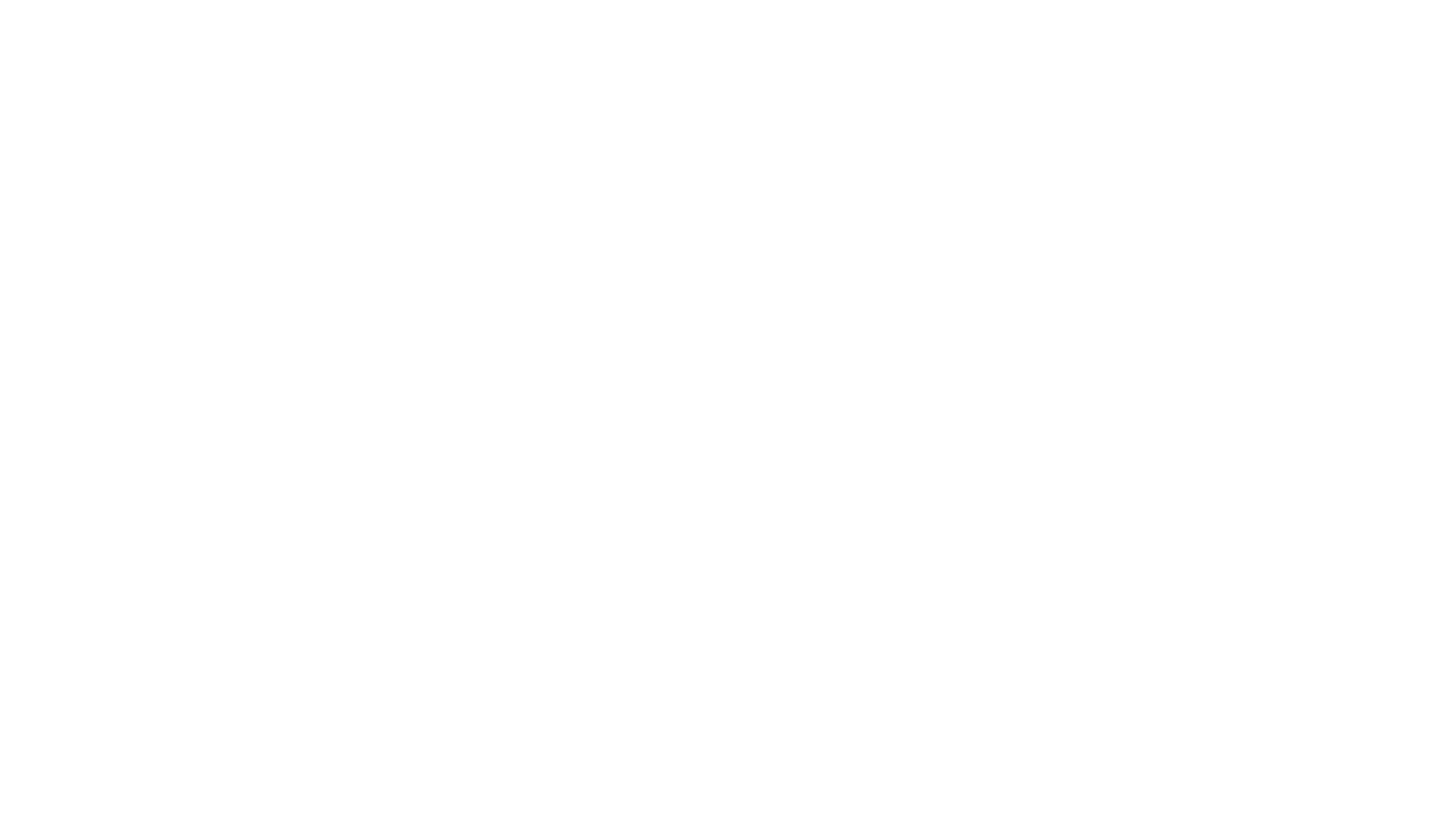 2020
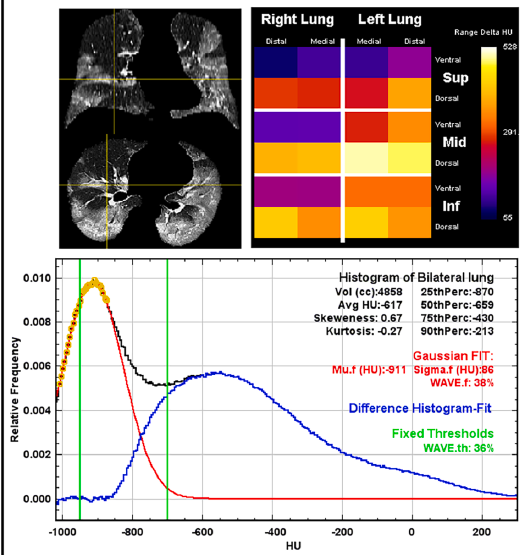 From Histogram data (first-order RF) we can extract more information about WAVE and density distribution of affected lung
WAVE = Well-Aerated Volume Estimation
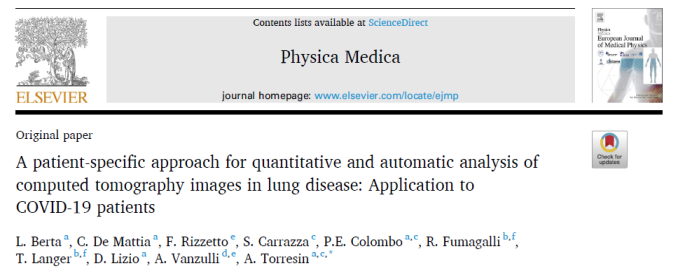 #Estimation #QCT
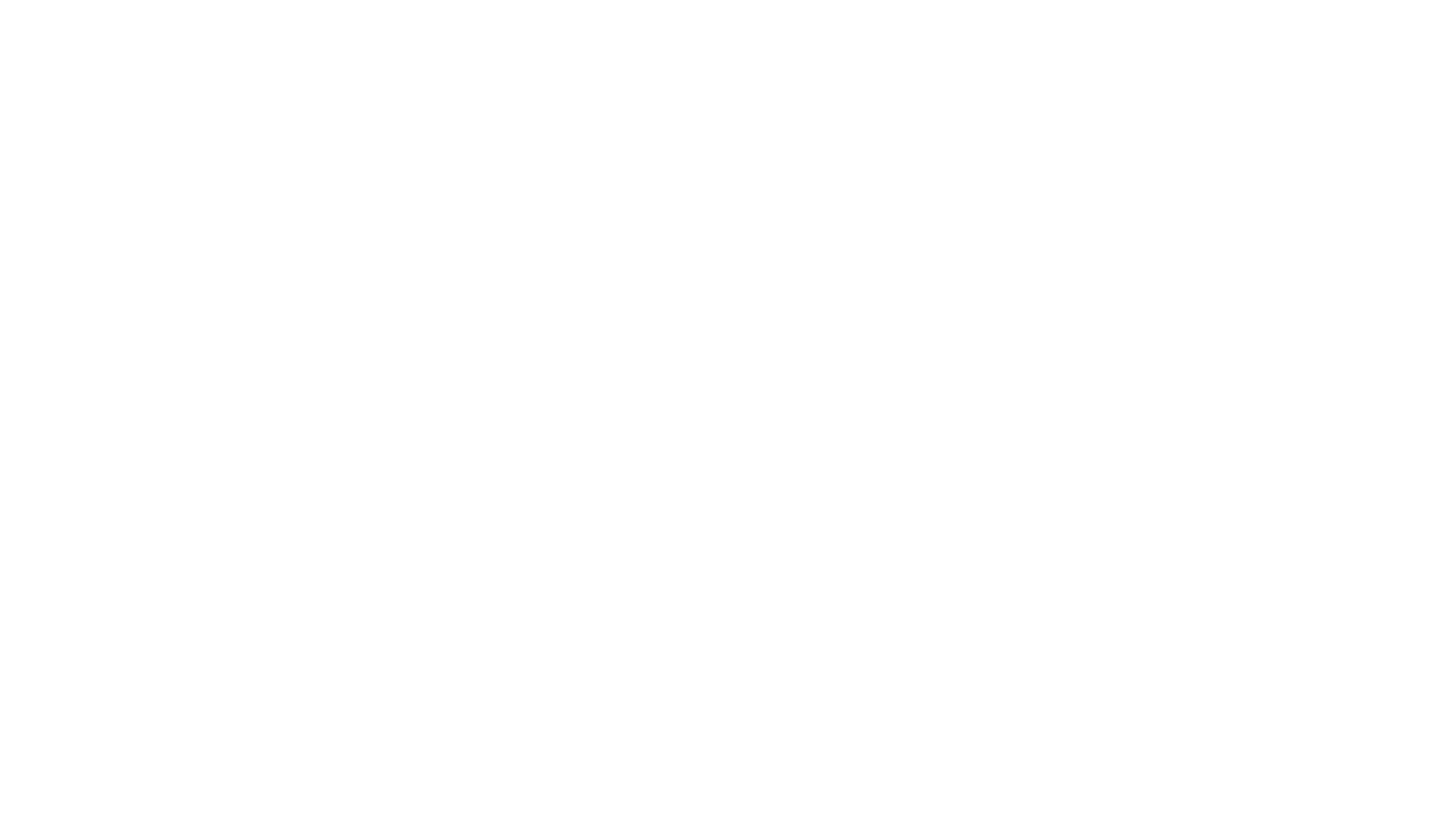 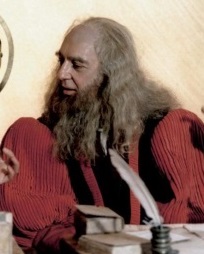 2 - Technical & logistic task: can we develop a pipeline starting from automatic segmentation?
#Automatization
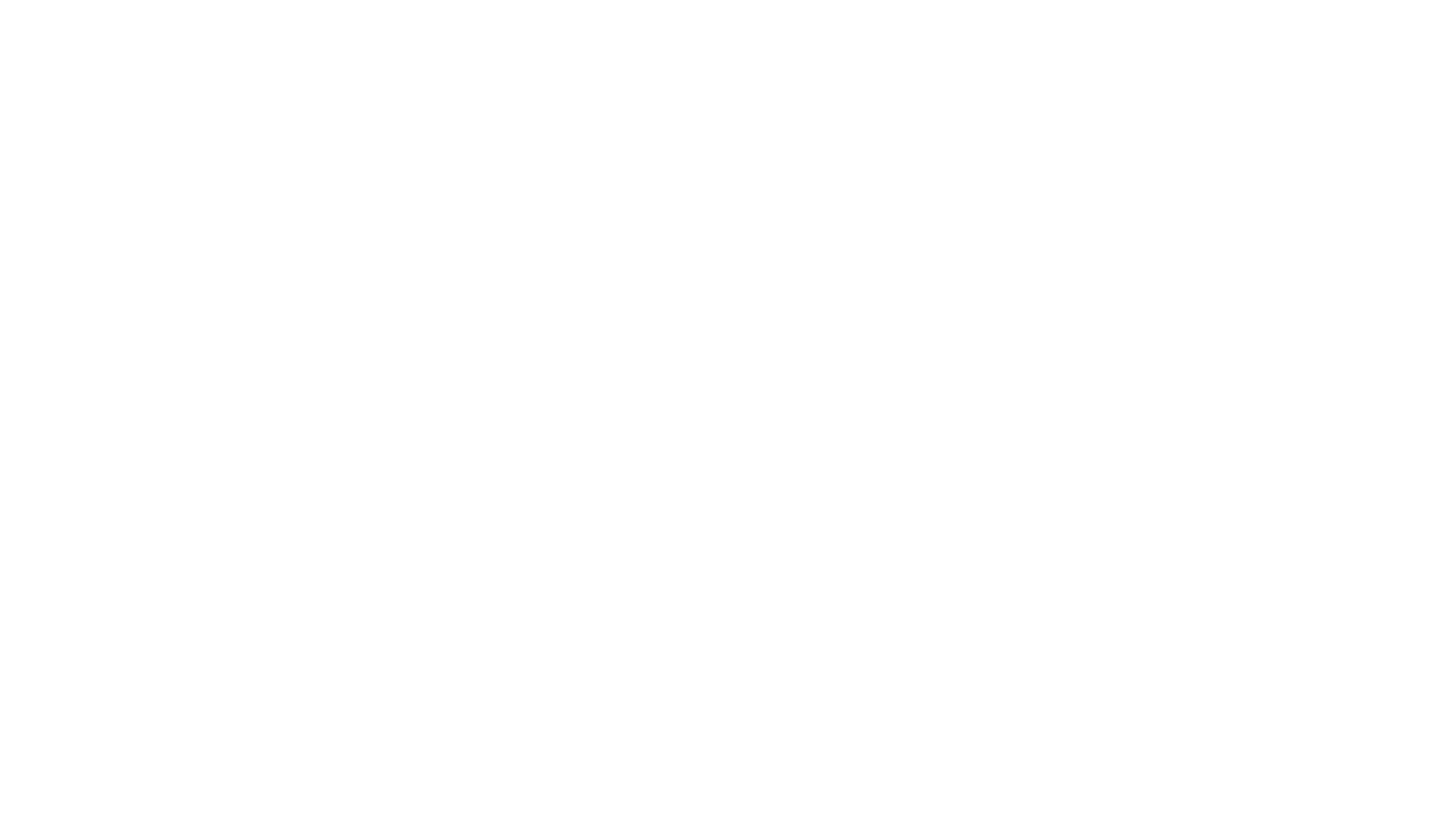 Example of automatic segmentators
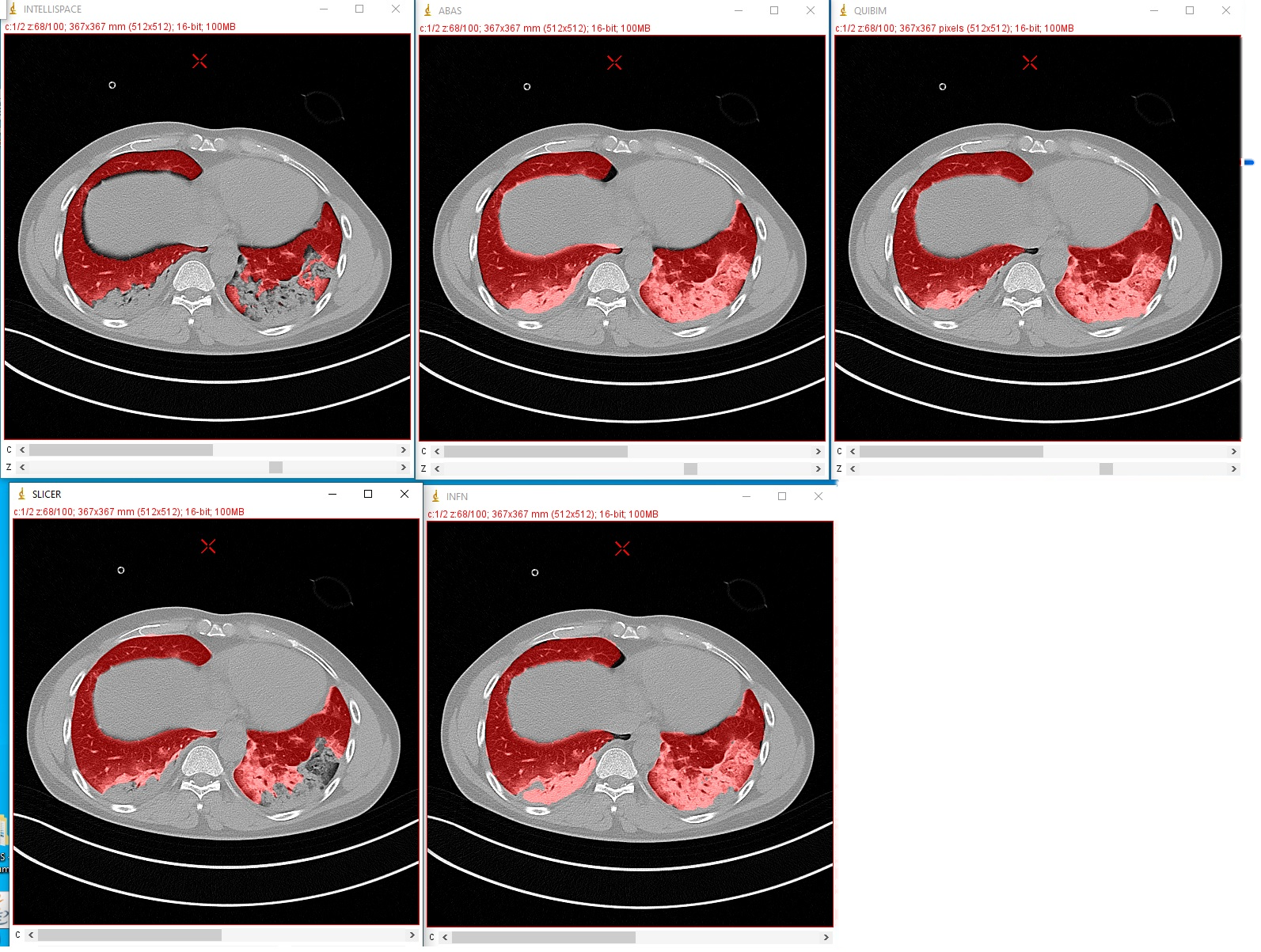 ISP
ABAS
QUIBIM
SLICER
INFN
How inaccuracies of automatic segmentations propagate in the calculation of quantitative metrics?
#Automatization
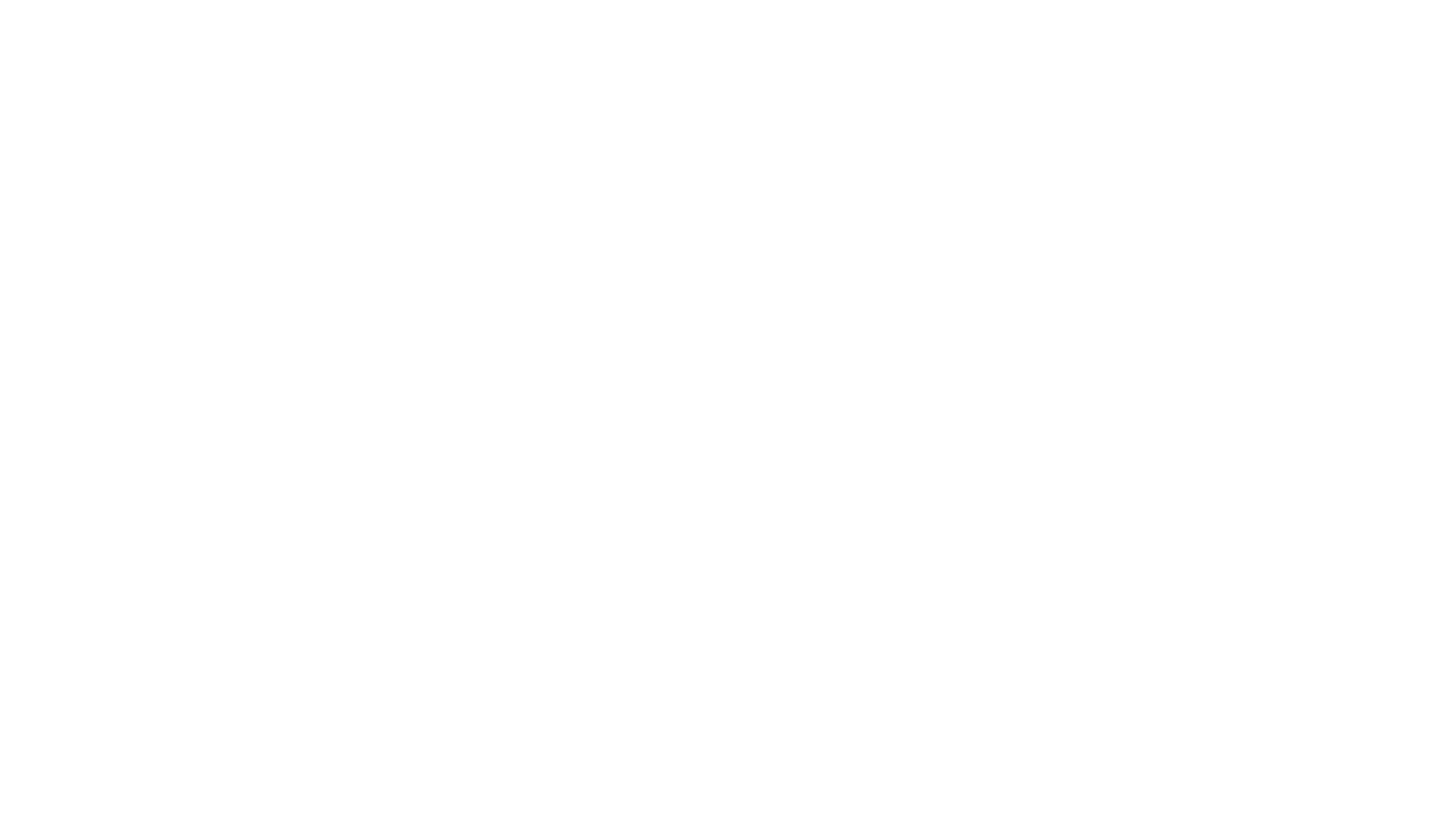 AUTOMATIC SEGMENTATION ASSESSMENT
«Automatic» vs «Gold Standard» segmentations  -> QUANTITATIVE
Subjective score (5-points scale) by 4 clinicians   –> QUALITATIVE
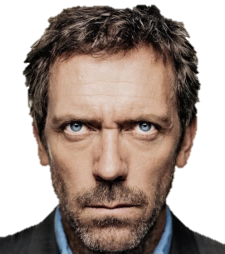 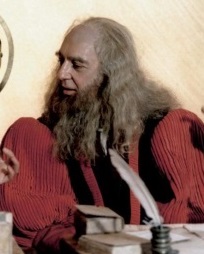 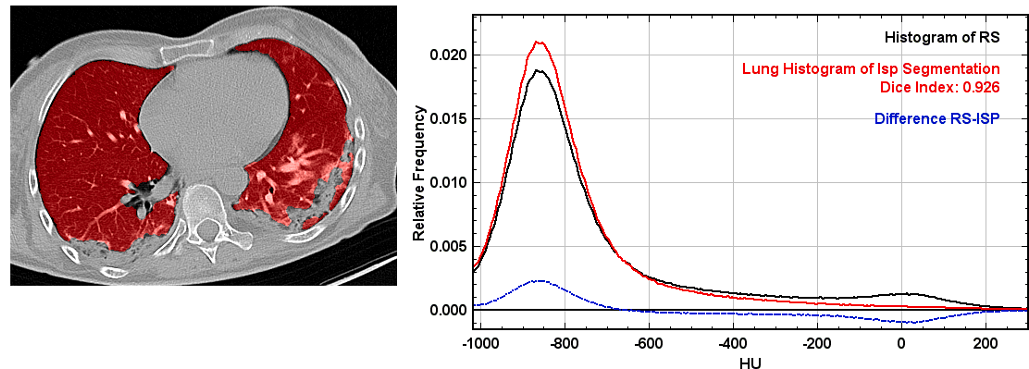 #QA #Automatization  #QCT
QCT in automatic & reference segmentation
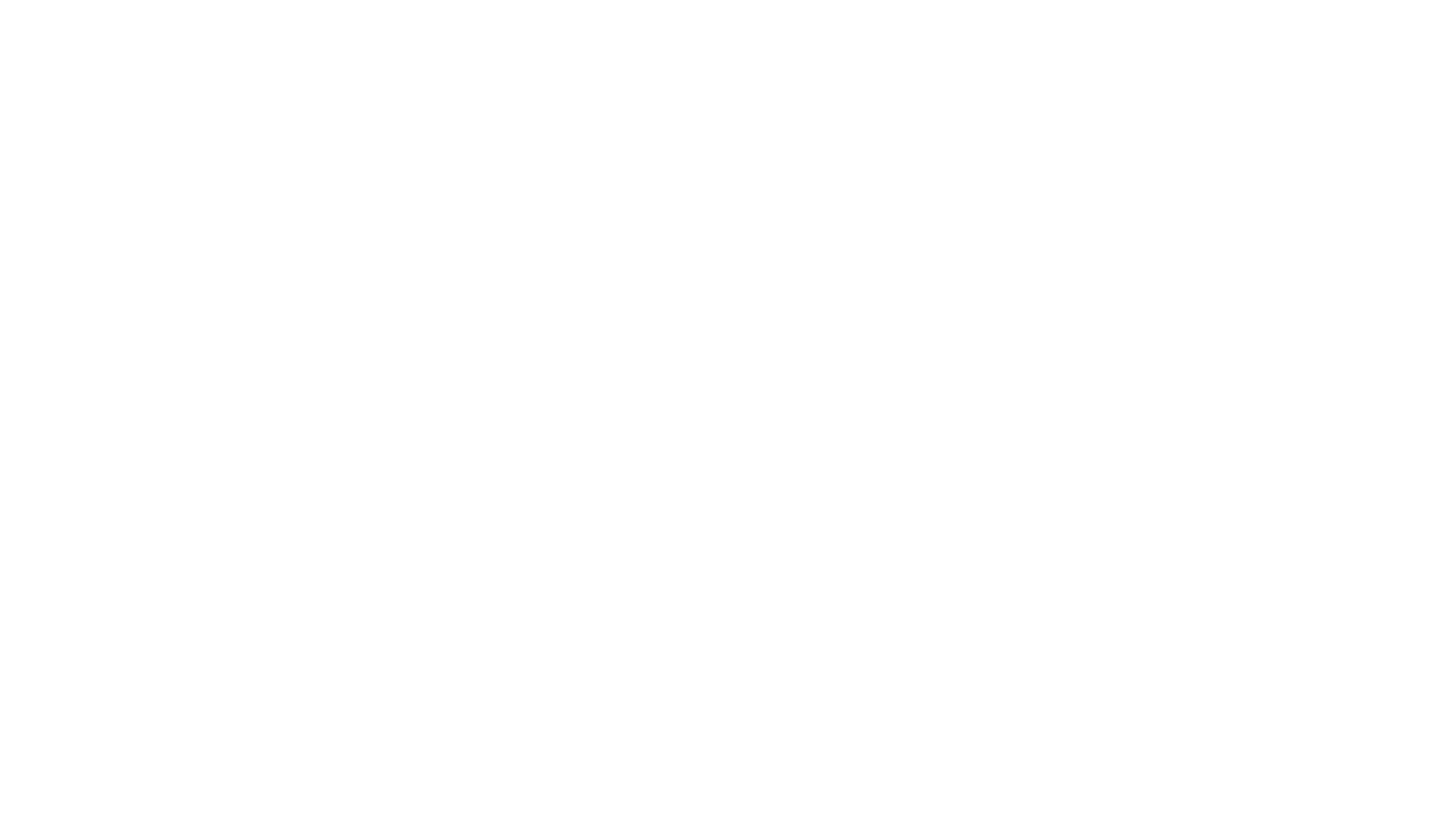 AUTOMATIC SEGMENTATION ASSESSMENT
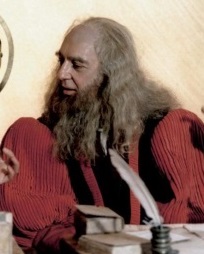 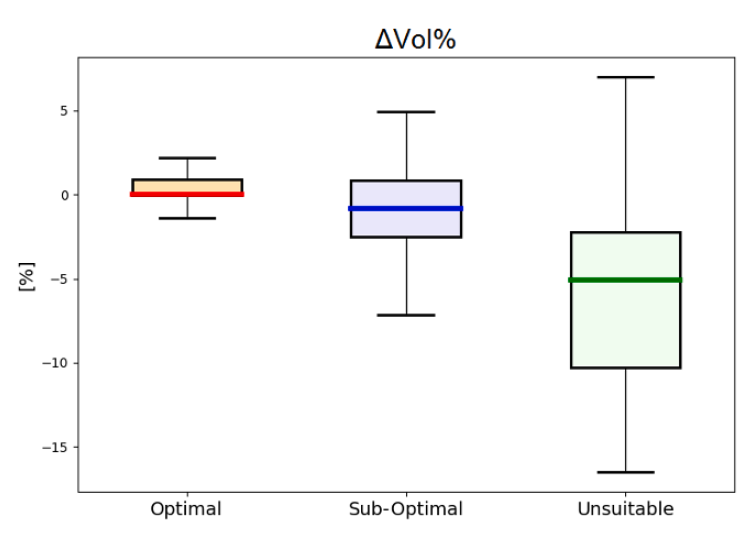 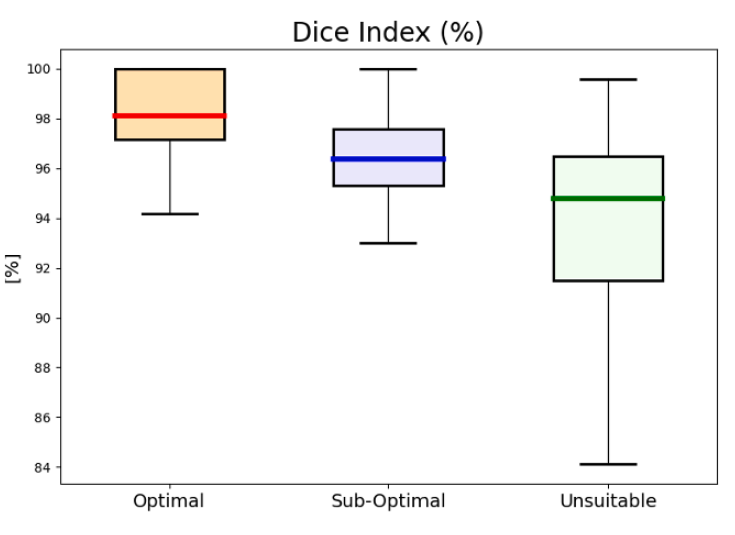 Qualitative or quantitative approaches provide both good methods for the assessment of Automatic Segmentation
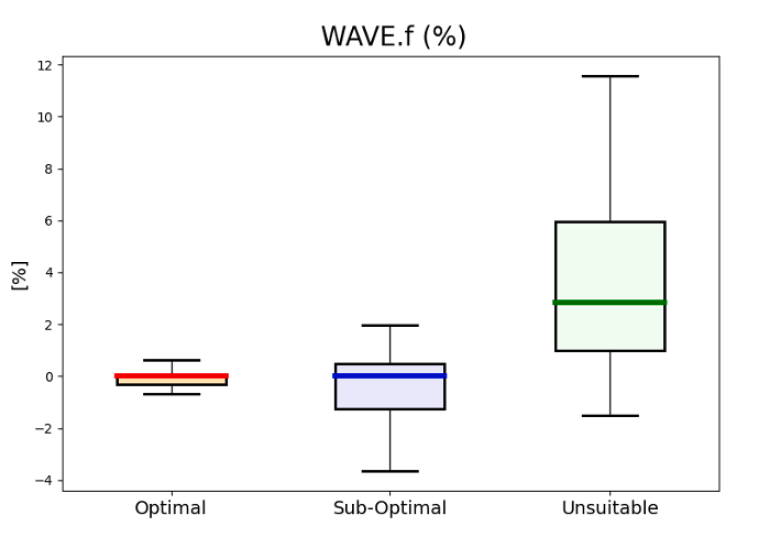 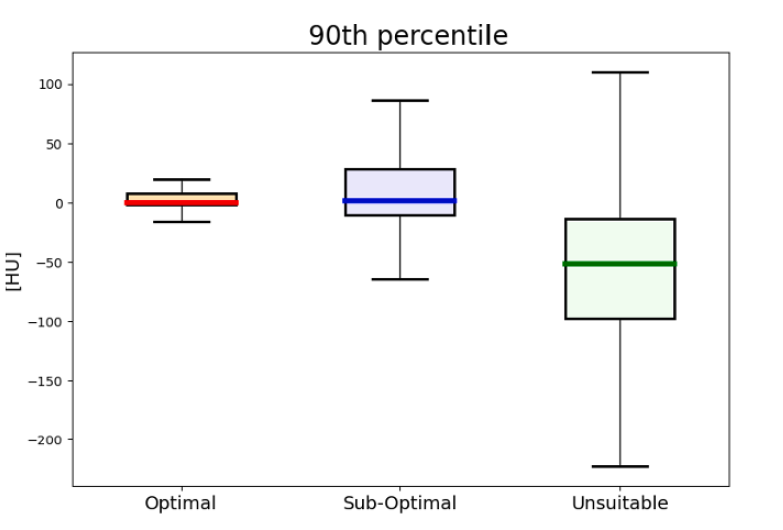 Accuracy of QCT metrics with  automatic segmentation
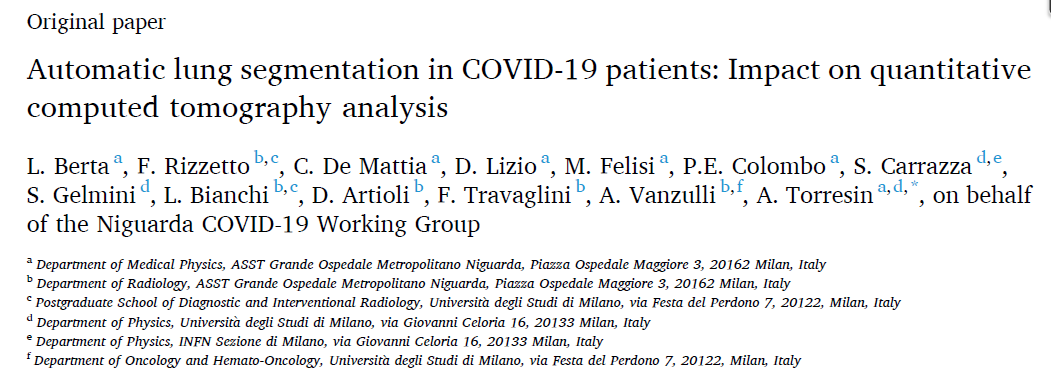 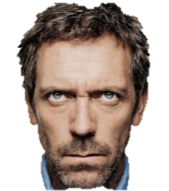 Visual Assessment by Radiologists
(Optimal, Sub-Optimal, Unsuitable)
#QA #Automatization
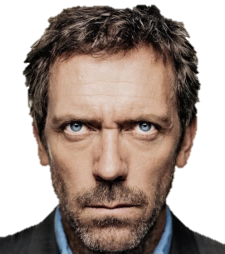 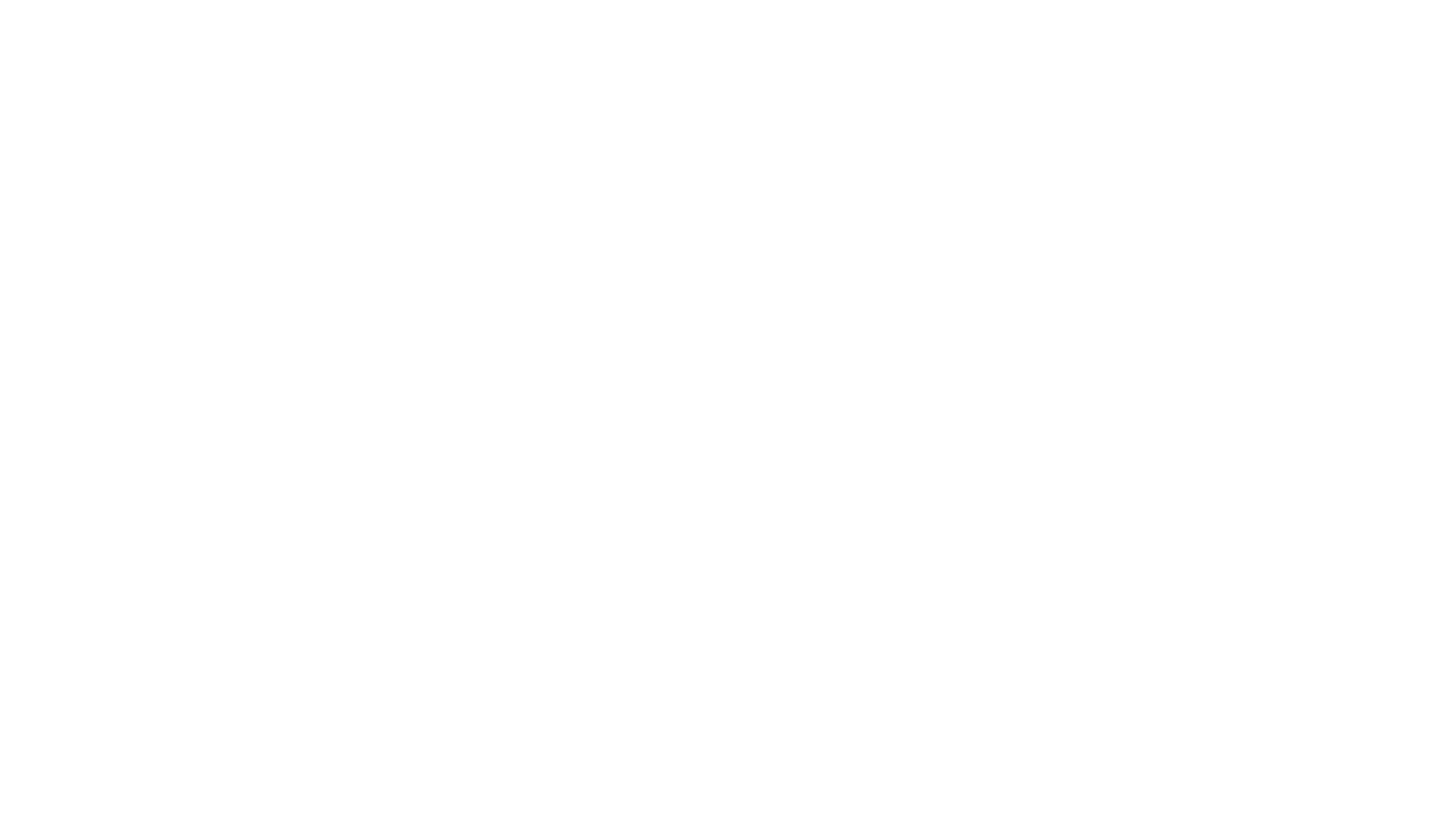 3 - Clinical task: can we use QCT and radiomics tools to CLASSIFY covid-19 and other viral pneumonia from CT images?
#Classification
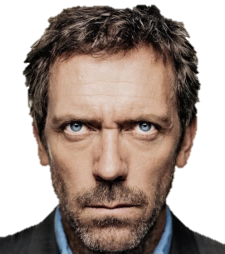 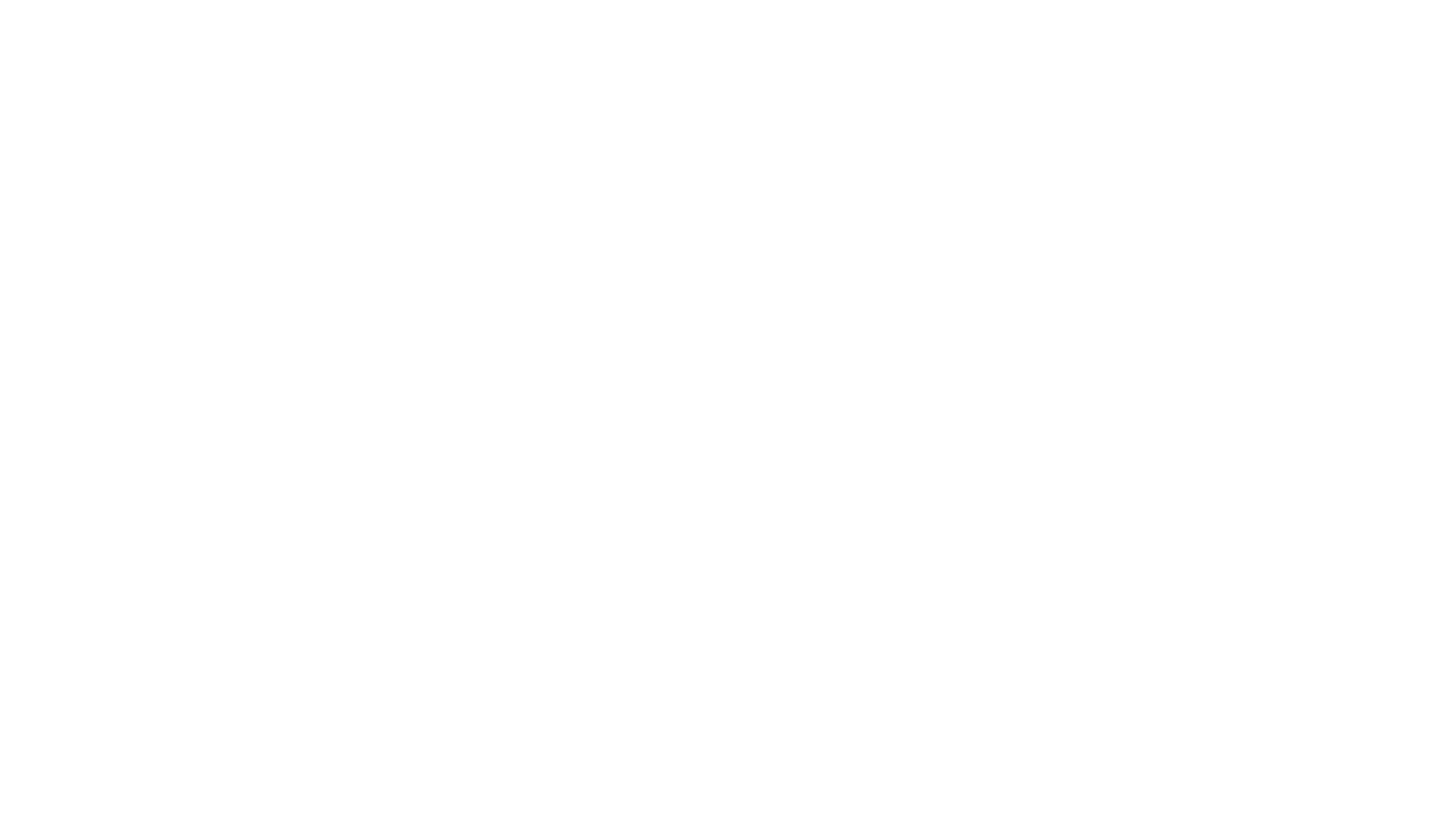 COVID-19 PNEUMONIA
VIRAL PNEUMONIA
VS
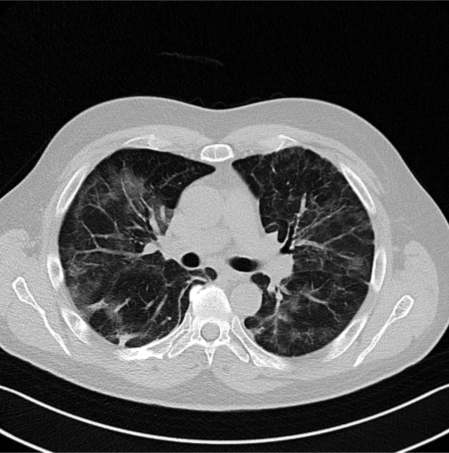 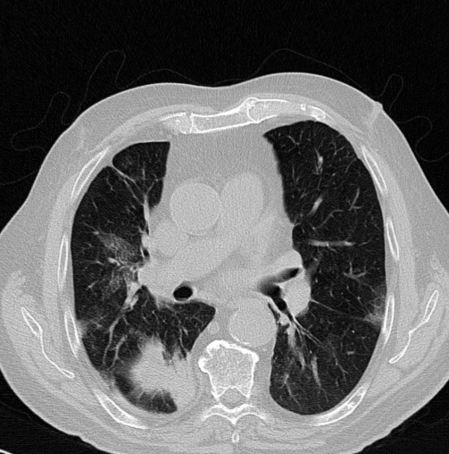 #Classification
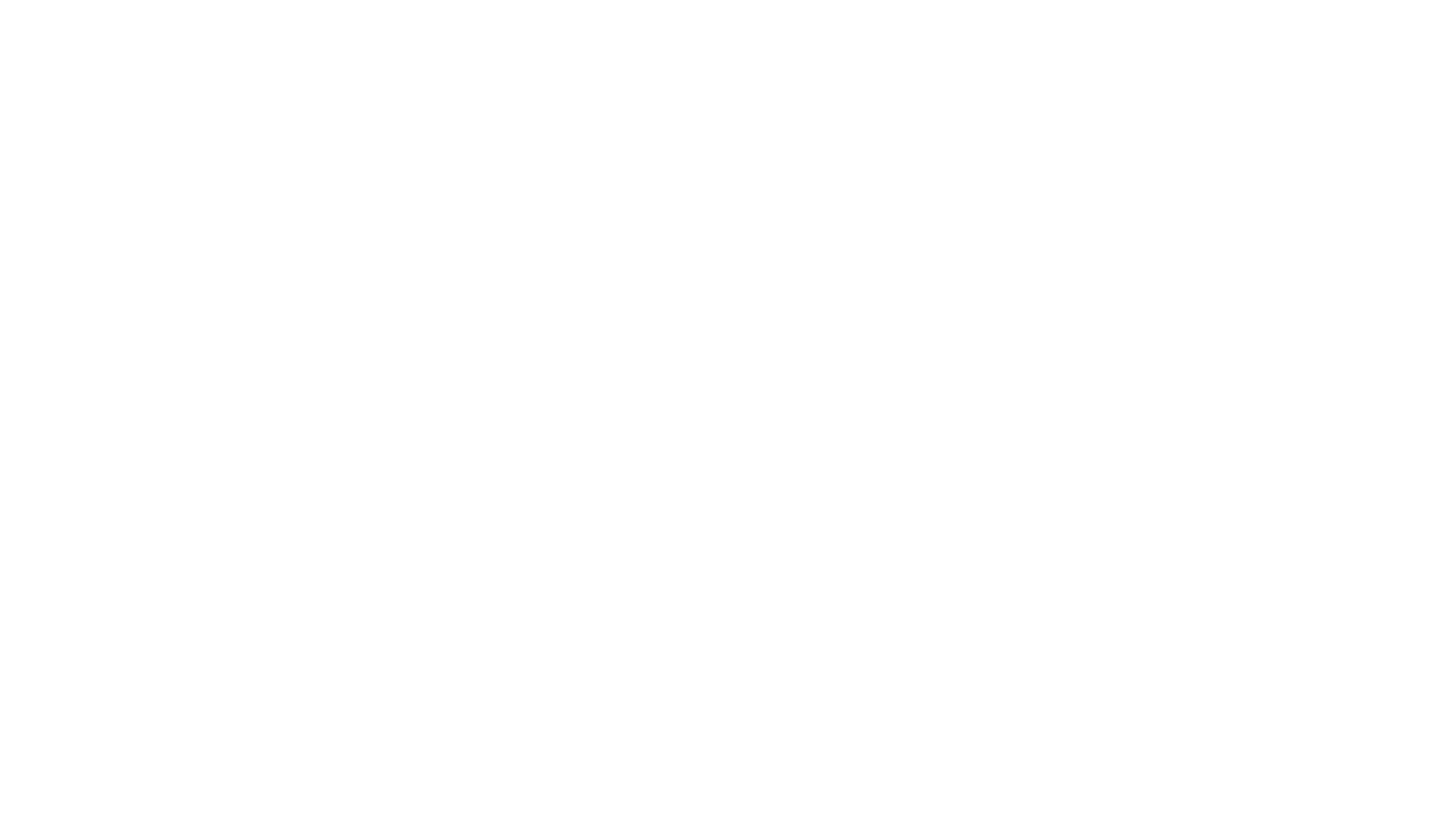 DATASET (from DATALAKE)
PCR-proven!
1031 
PATIENTS WITH VIRAL PNEUMONIA
EVALUATED WITH CT
#Clinical Data
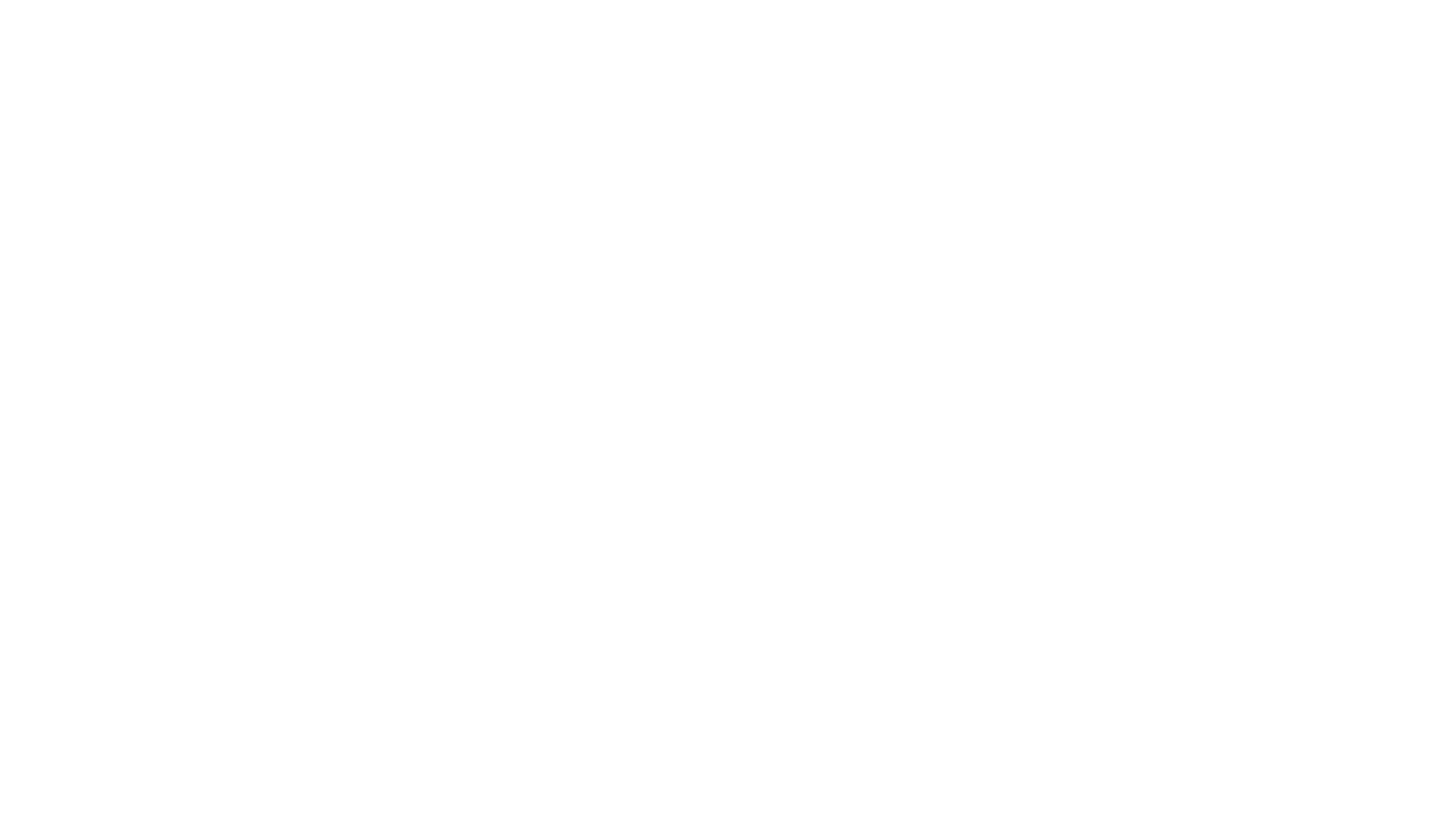 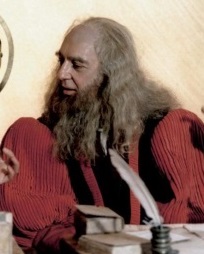 a) QUANTITATIVE METRICS
Whole LUNG 
n = 20
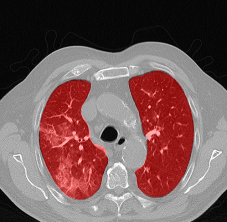 QUANTITATIVE METRICS 
(1° histogram, 
 «WAVE Model» )
4 GEOMETRICAL SUBDIVISION
n = 80
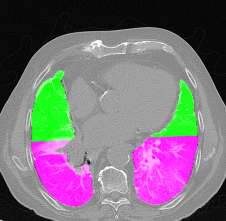 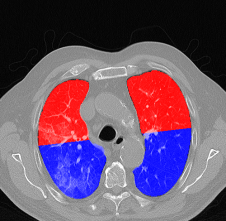 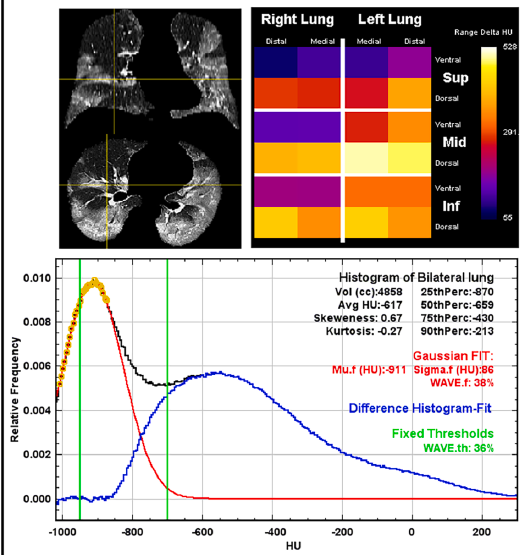 #QCT
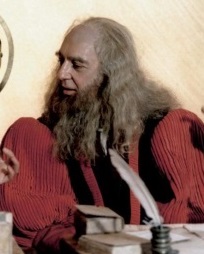 b) RADIOMIC FEATURES (only whole Lung)
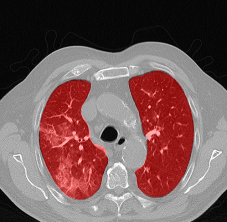 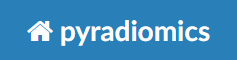 FIRST ORDER FEATURES 
    RF1 n = 19
e.g. skewness, standard deviation, entropy
GLCM n = 24
    e.g. cluster-shade, correlation
GLSZM n = 16 
  e.g. small area emphasis,  zone entropy
SECOND ORDER FEATURES 
    RF2 n = 40
GLCM = Gray Level Co-occurrence Matrix
GLSZM = Gray Level Size Zone Matrix
#Radiomics
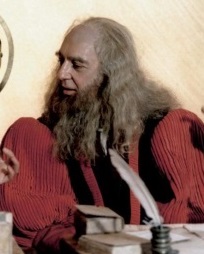 MODELS PERFORMANCE
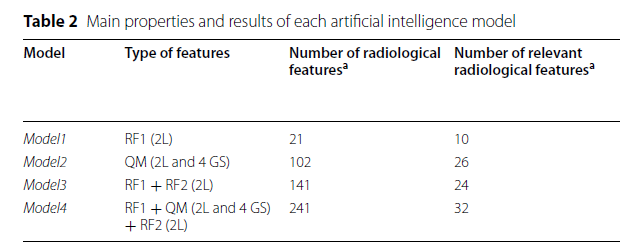 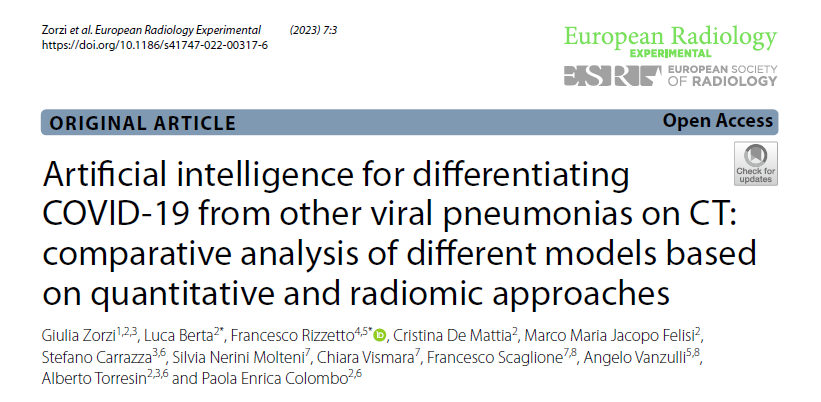 Training-Test 
811 CT images, 4fold-CV
Independent Validation 
220 CT images
MODEL 3
AUC-Test = 0.87
AUC-IVS = 0.83
BUILT WITH 1° 2°  ORDER RADIOMIC FEATURES on entire lungs
(but NOT QCT…)
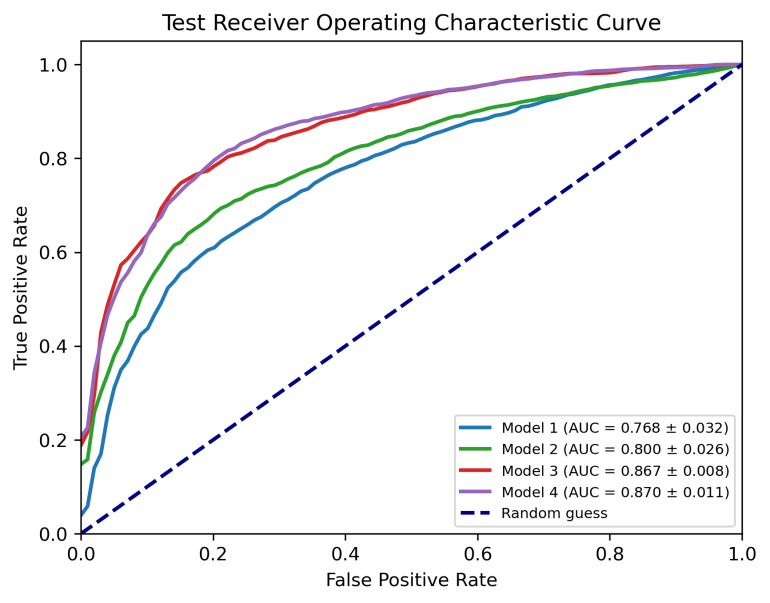 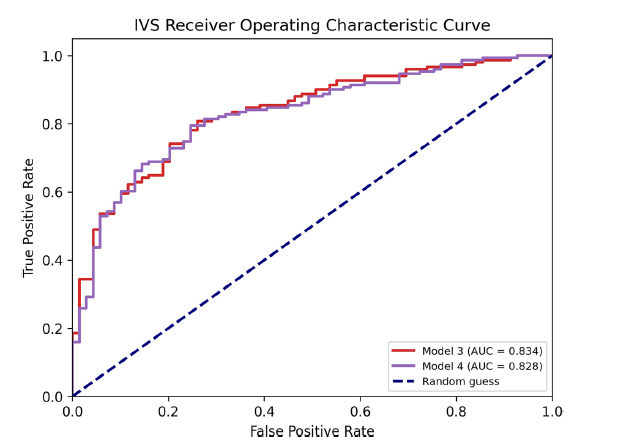 #Classification
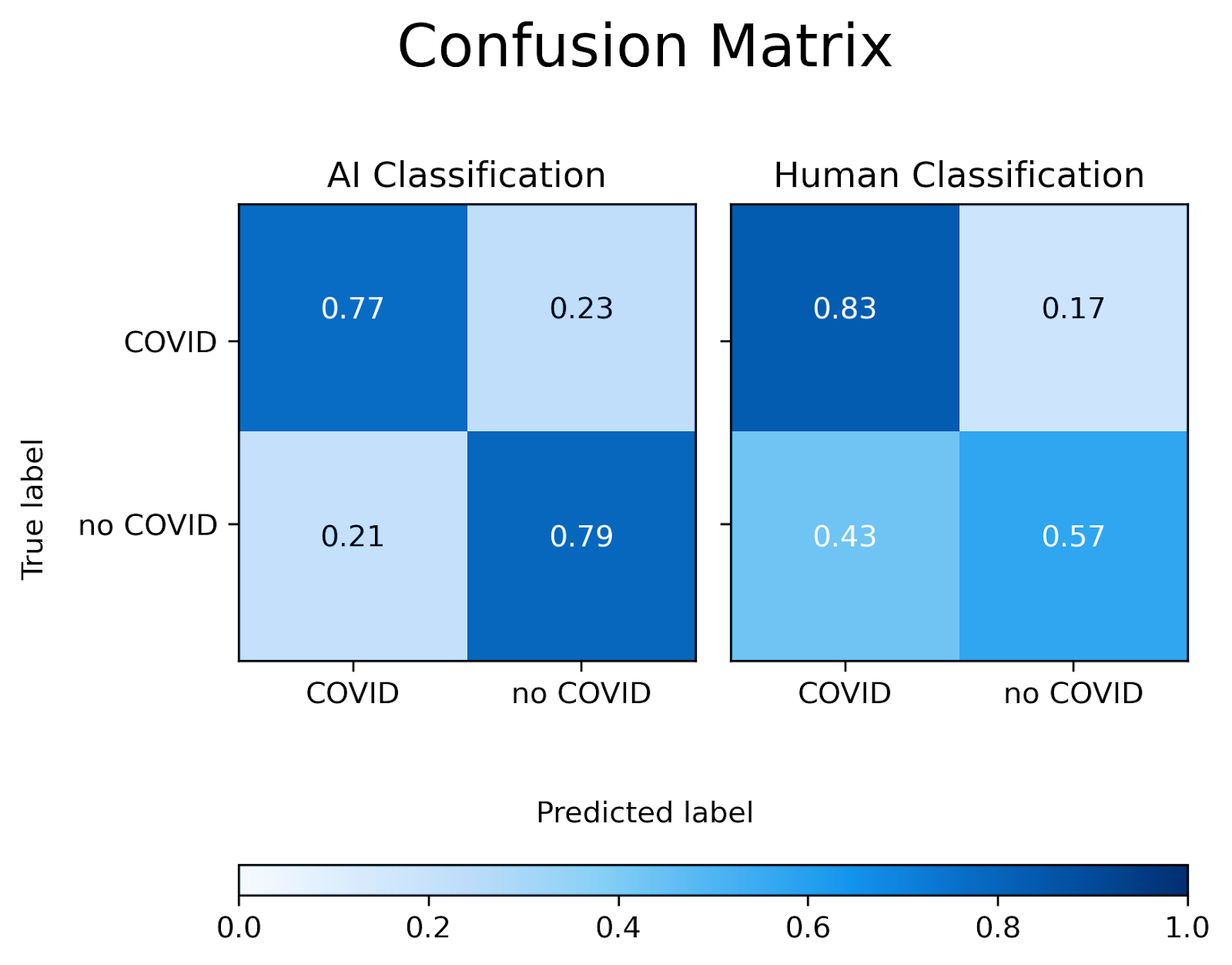 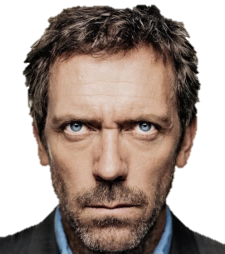 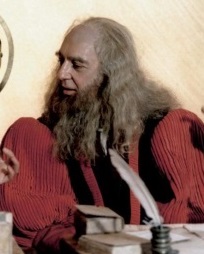 CLASSIFICATION: AI vs RADIOLOGISTS
INDEPENDENT VALIDATION SET
220 PATIENTS
MODEL 3
READERS
3 radiologists: >10-y experience
1 resident: 3-y experience
CO-RADS score:
Score = 1 or 3: non-COVID-19
Score= 3-5: COVID-19
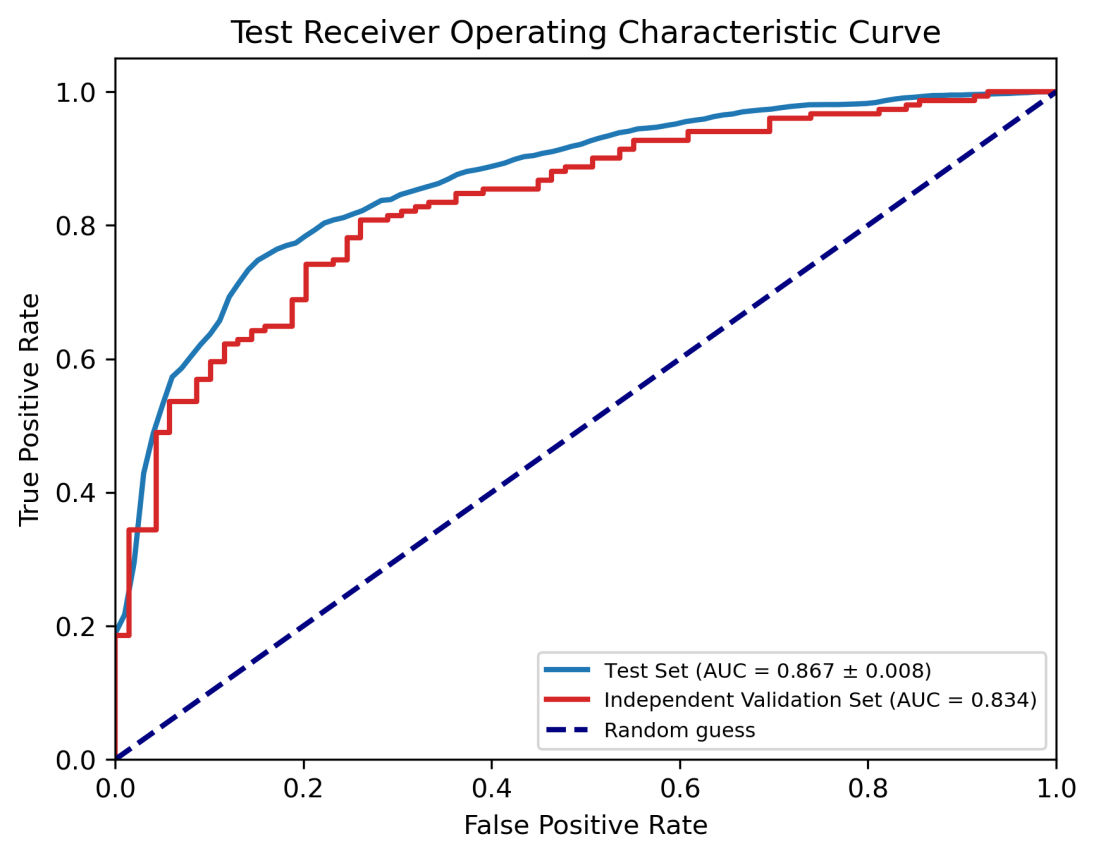 #Classification
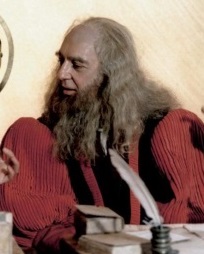 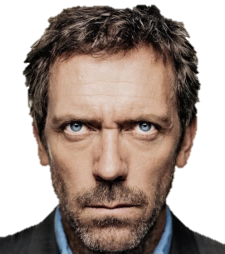 RESULTS
AI = 79%
ACCURACY:
RADIOLOGISTS = 78%
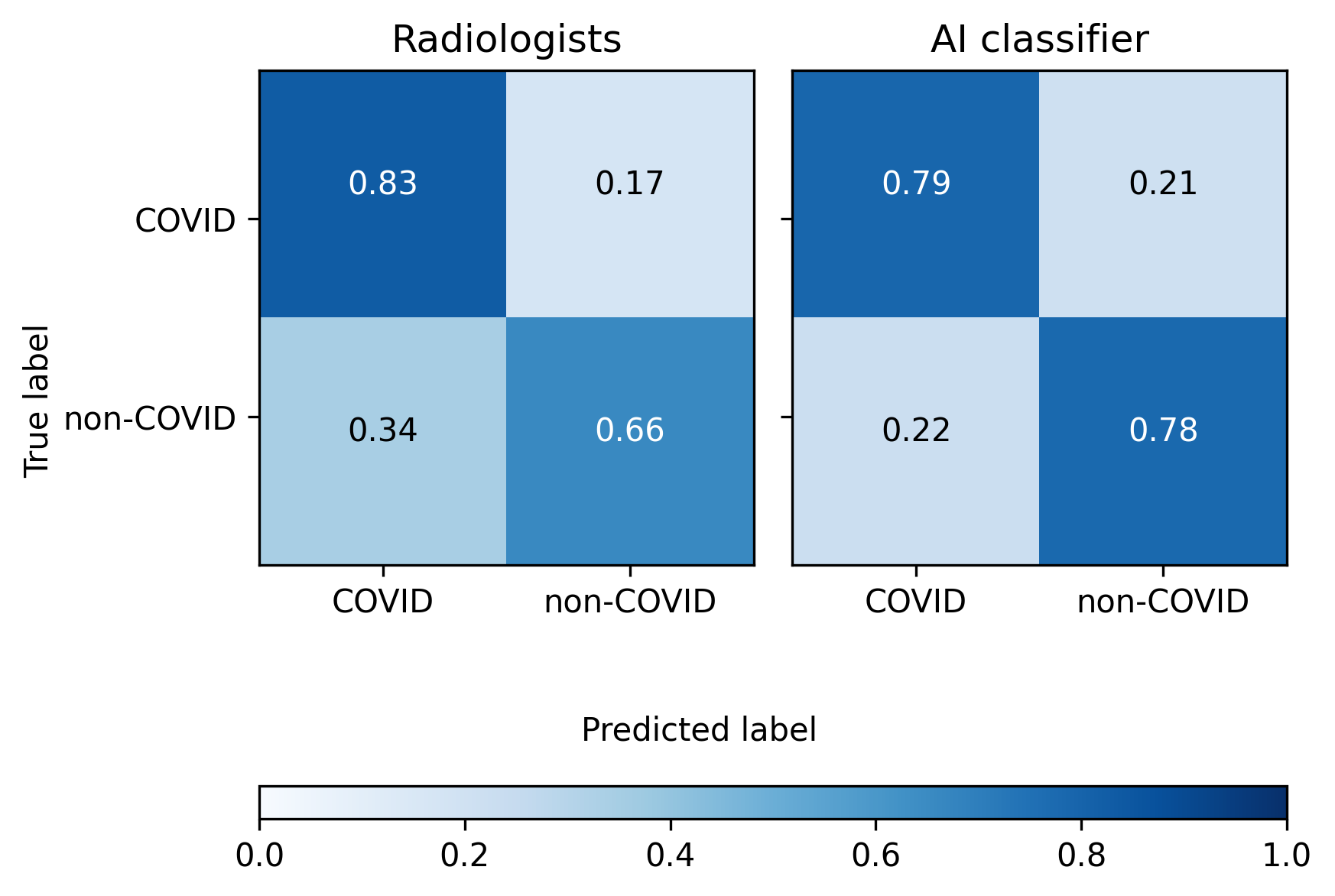 #Classification
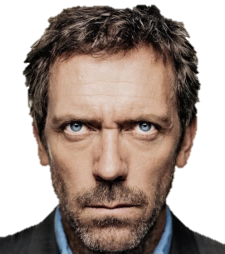 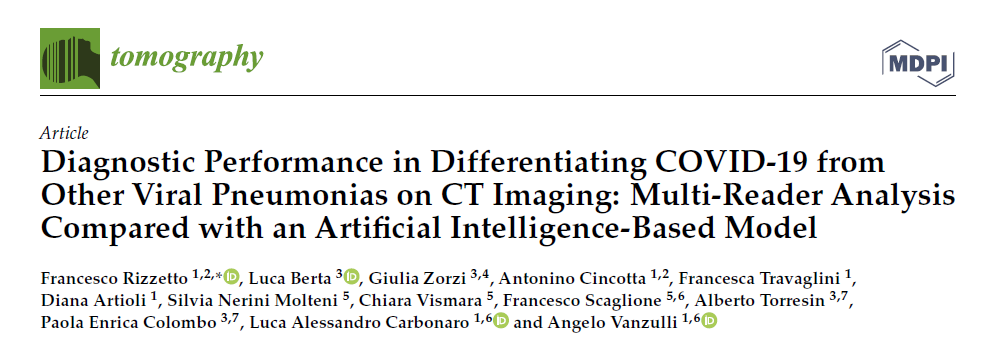 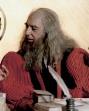 ↓↓NON-COVID↓↓
RESULTS
↓↓NON-COVID↓↓
↓↓COVID↓↓
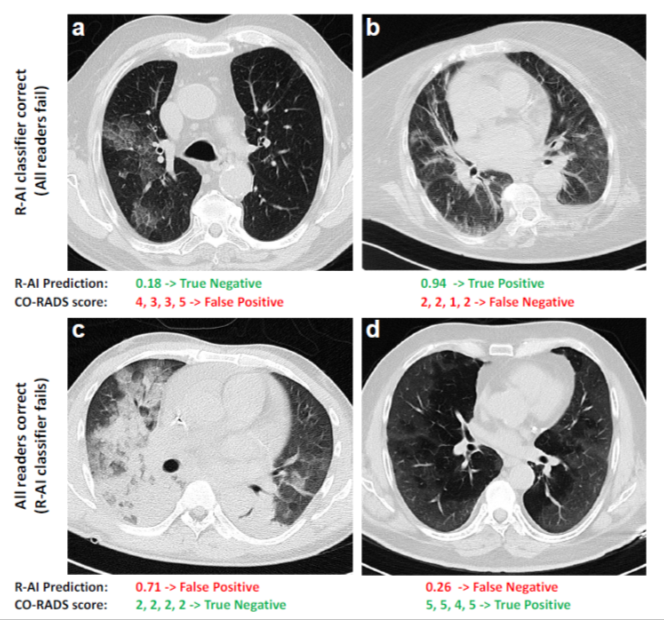 ➙AI Correct, all readers fail
➙All readers correct, AI fails
#Classification
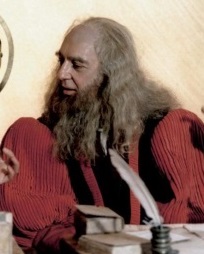 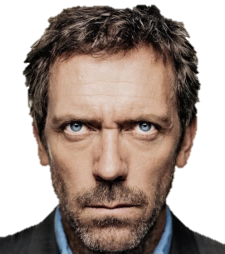 CHALLENGING CASES
CO-RADS 3 score assigned by 2 or more radiologists

Difference between CO-RADS score assigned ≥ 3
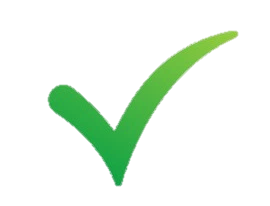 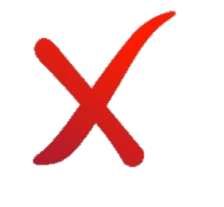 #Classification
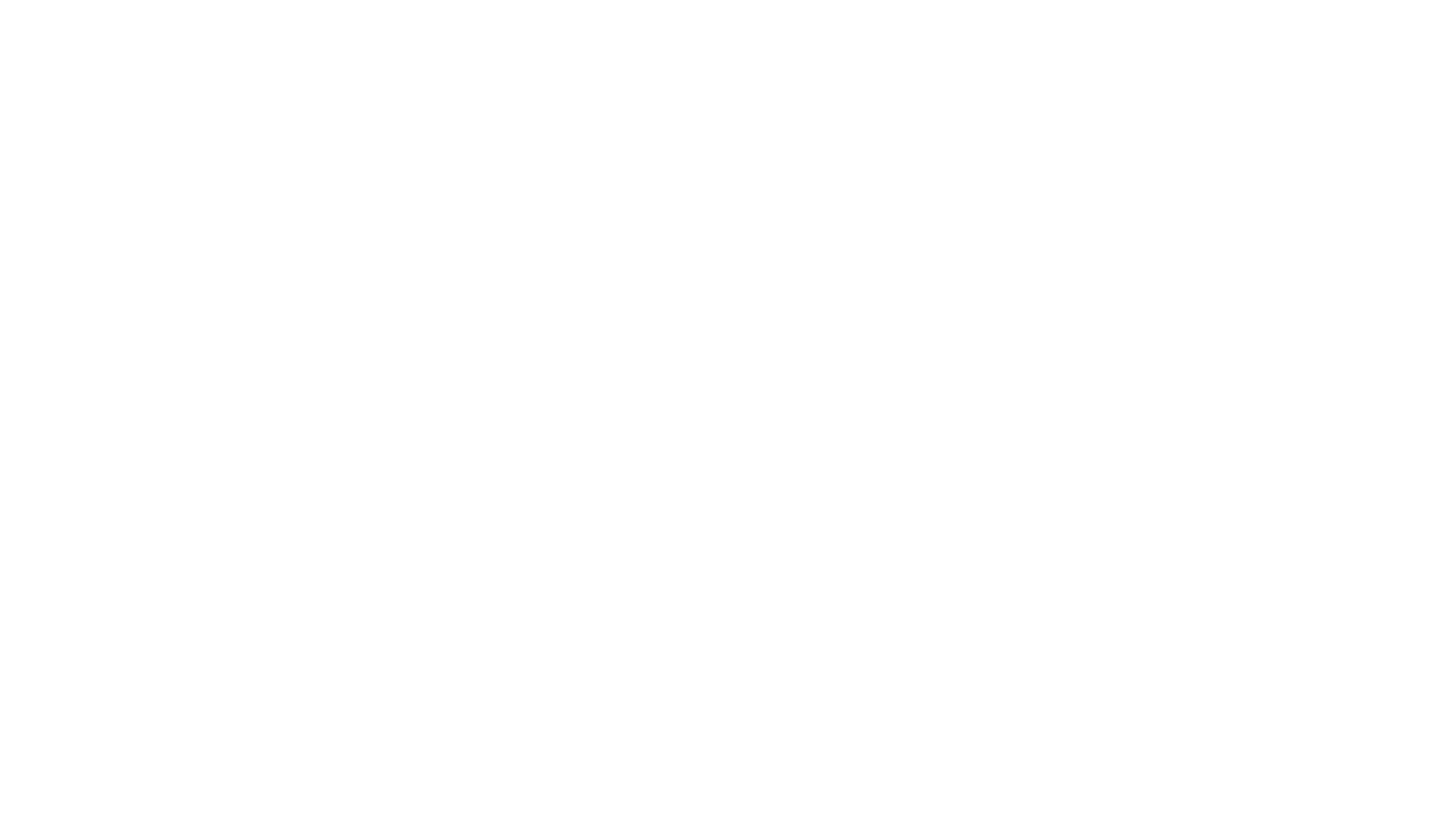 4 - Technical and logistic task: can we implement this model in the «real» clinical practice?
#Deployment
CLEARLUNG
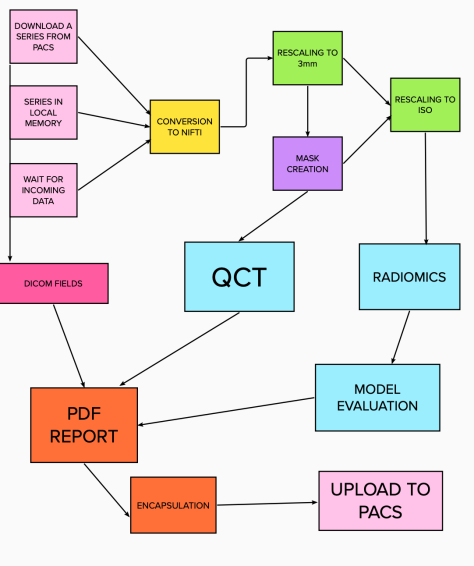 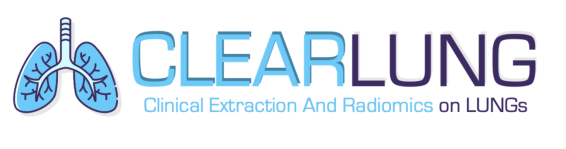 Framework for quantitative analysis and radiomics on lung CT scans
COVID-19 AI diagnosis
Real-time analysis and prediction thanks to PACS connection
#Deployment
PACS CONNECTION
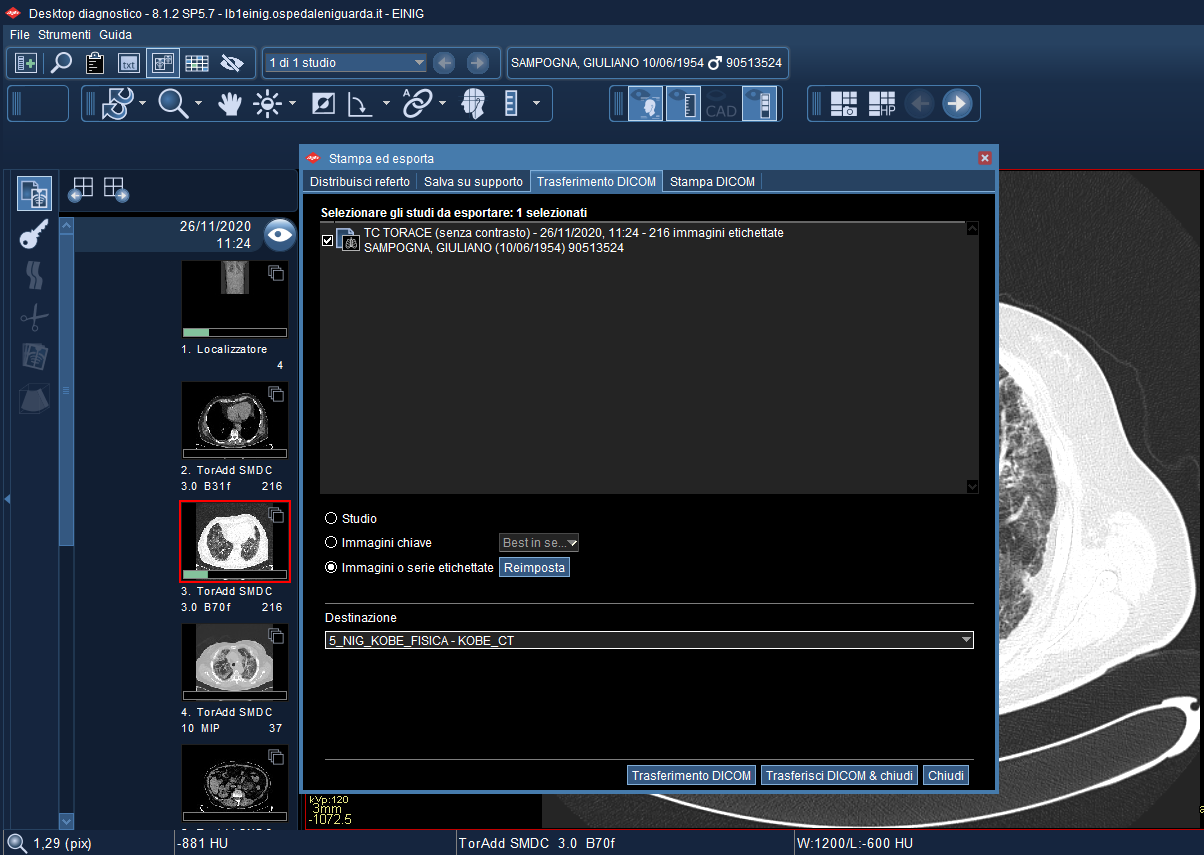 #Deployment
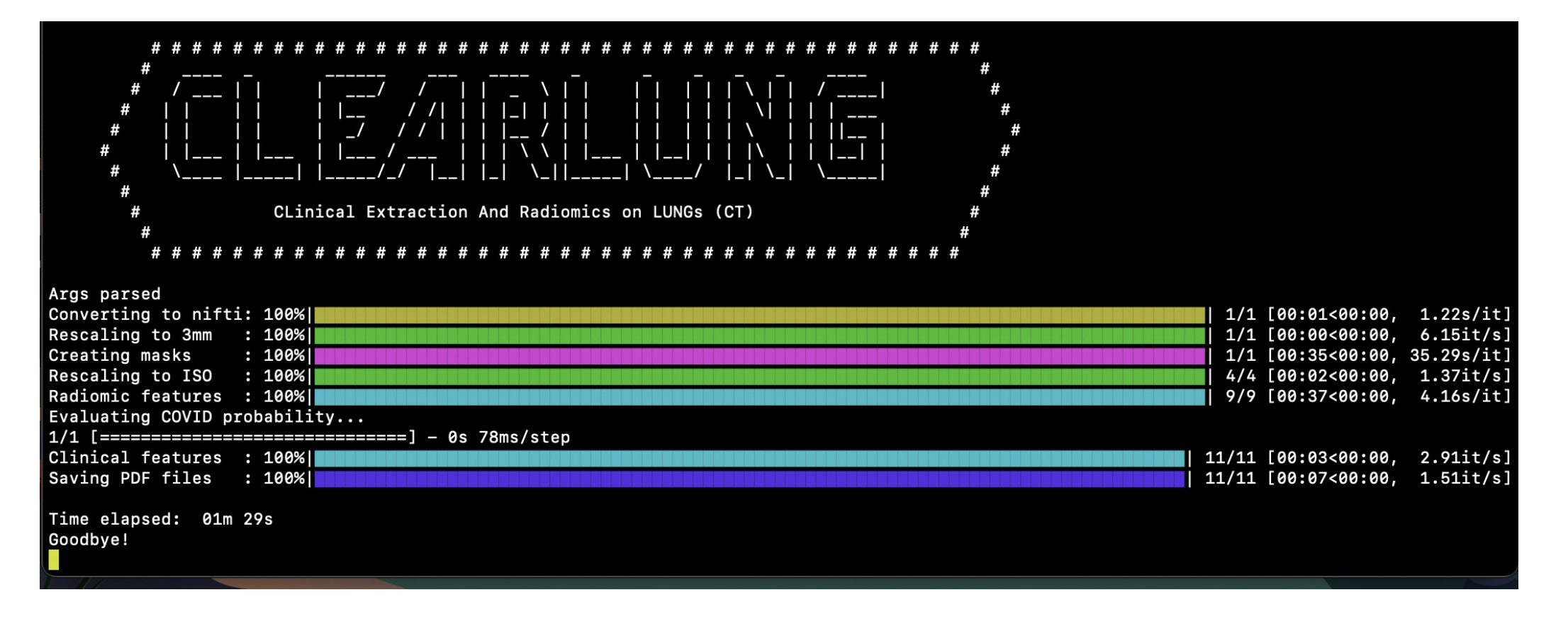 1 minute and 29 seconds!!!
#Deployment
RESULT OF THE AUTOMATIC ANALYSIS
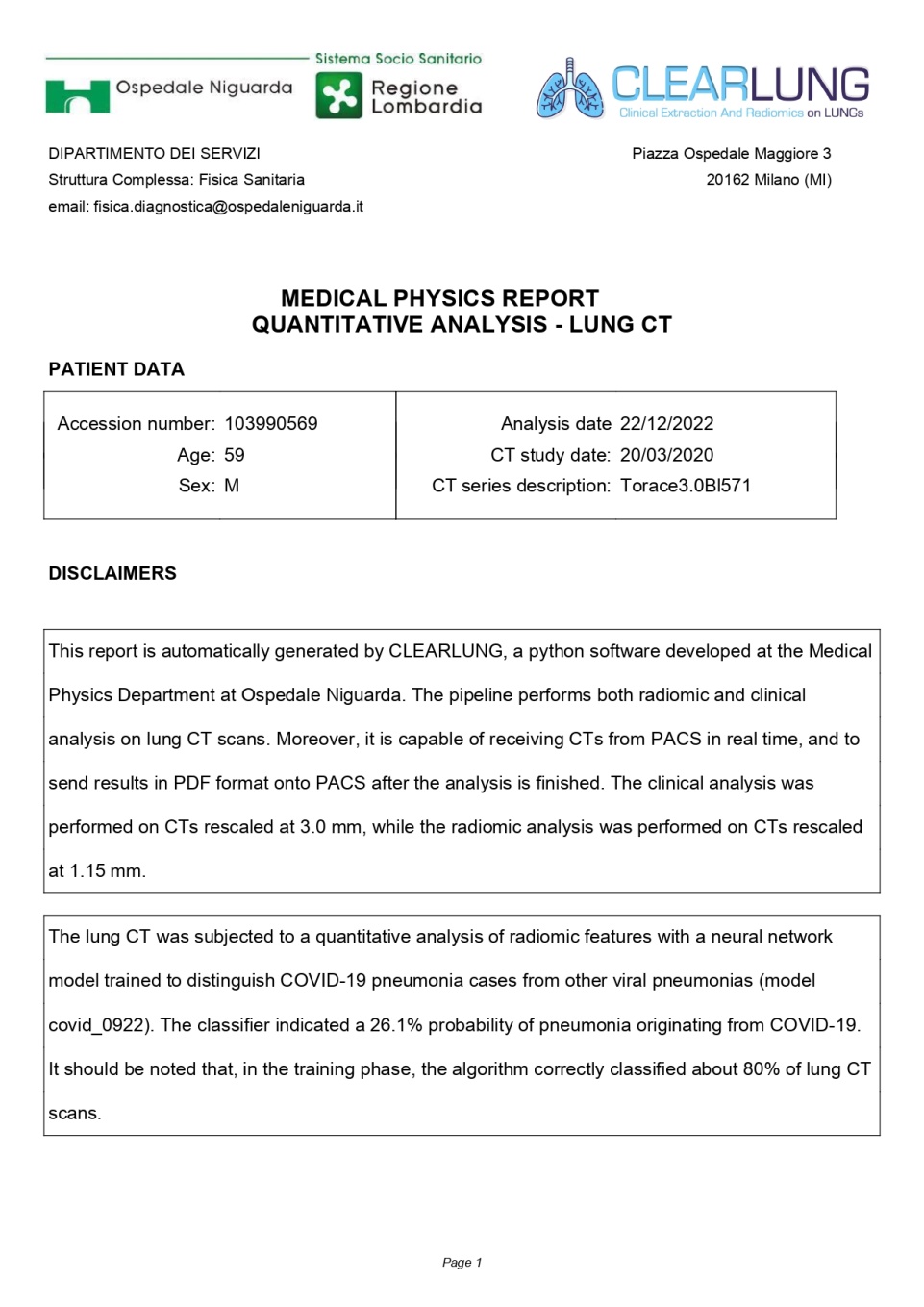 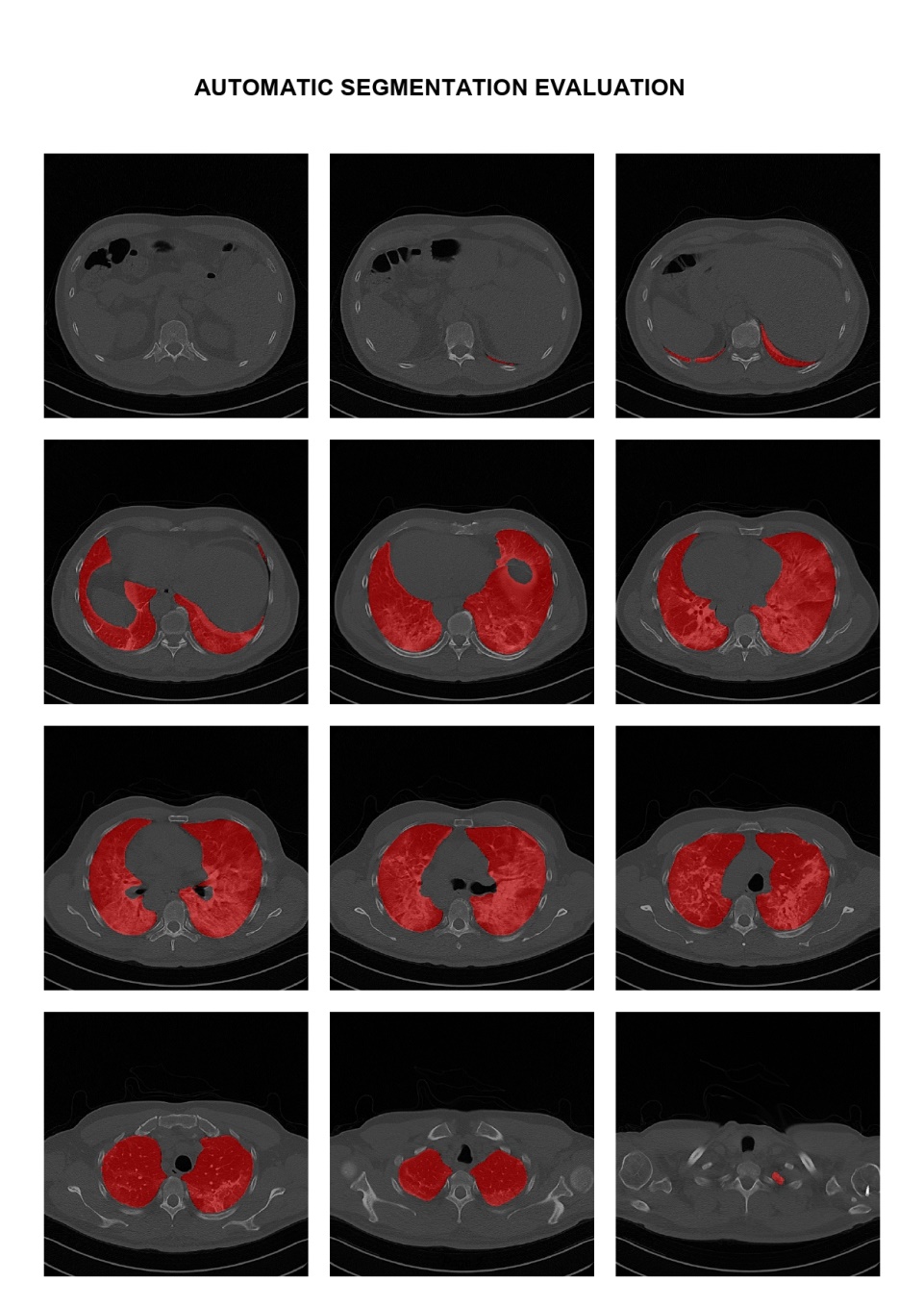 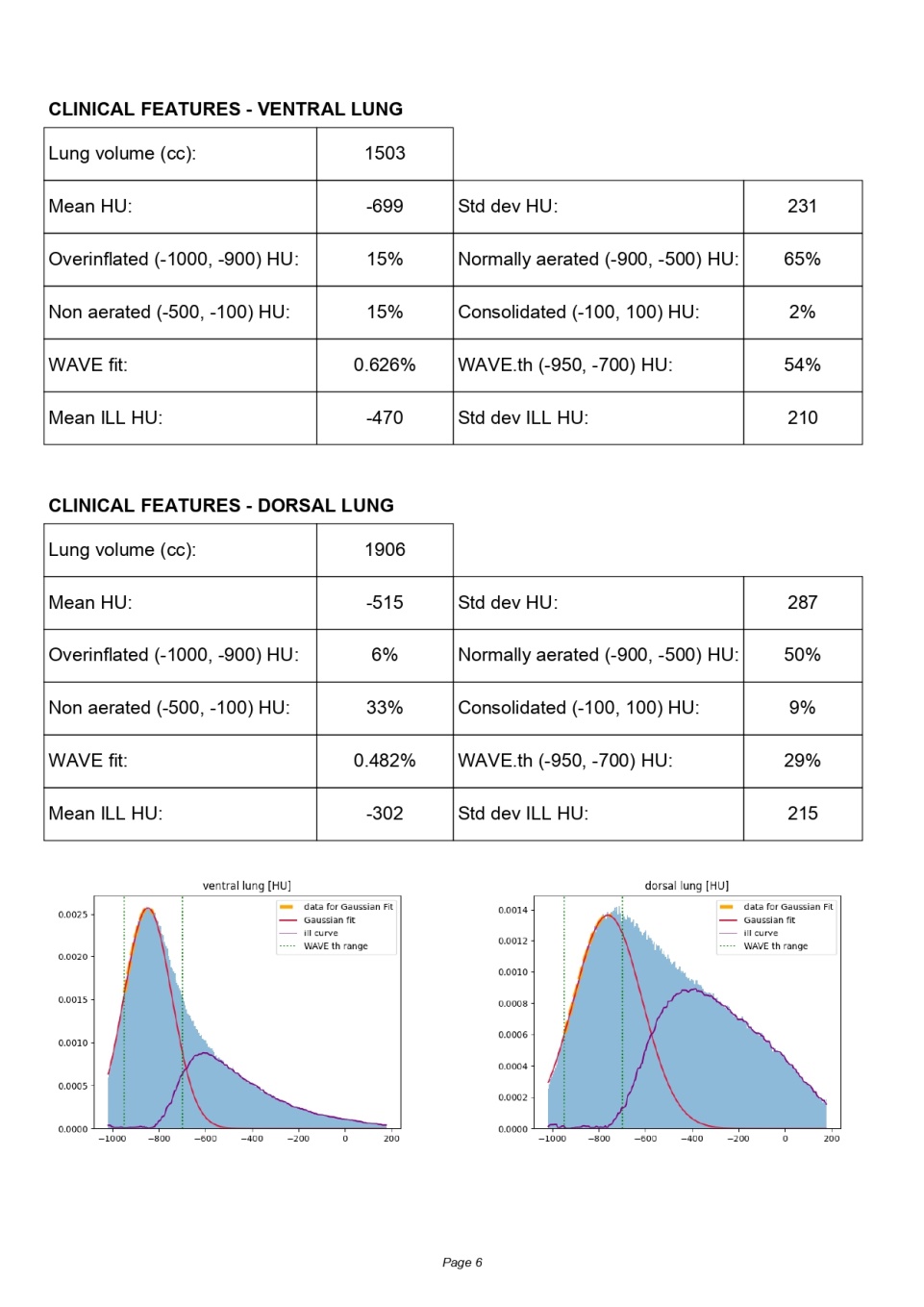 #Report
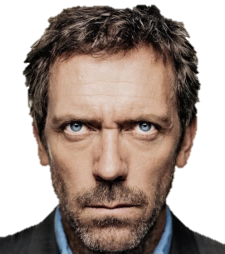 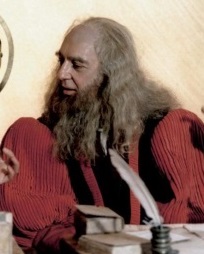 W.I.P. 1: «AI in Clinical Practice»
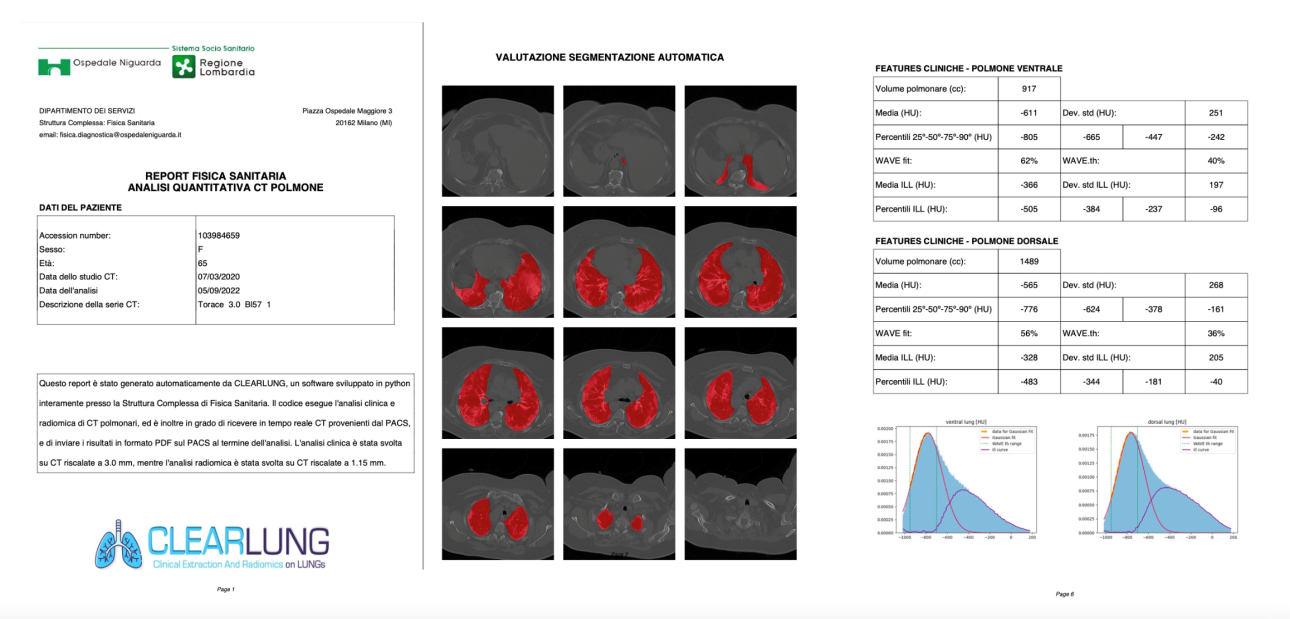 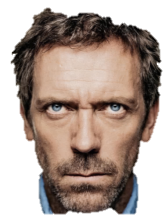 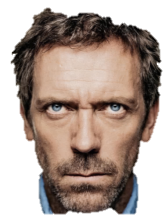 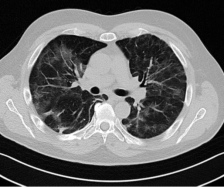 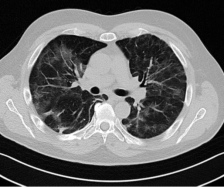 CORADS = 4
CORADS = 3
AI 
Prediction: 0.78
Discuss Δ-Time and Δ-accuracy
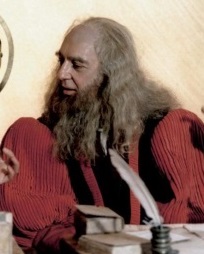 W.I.P. 2: «Antrhopomorphic Phantom»
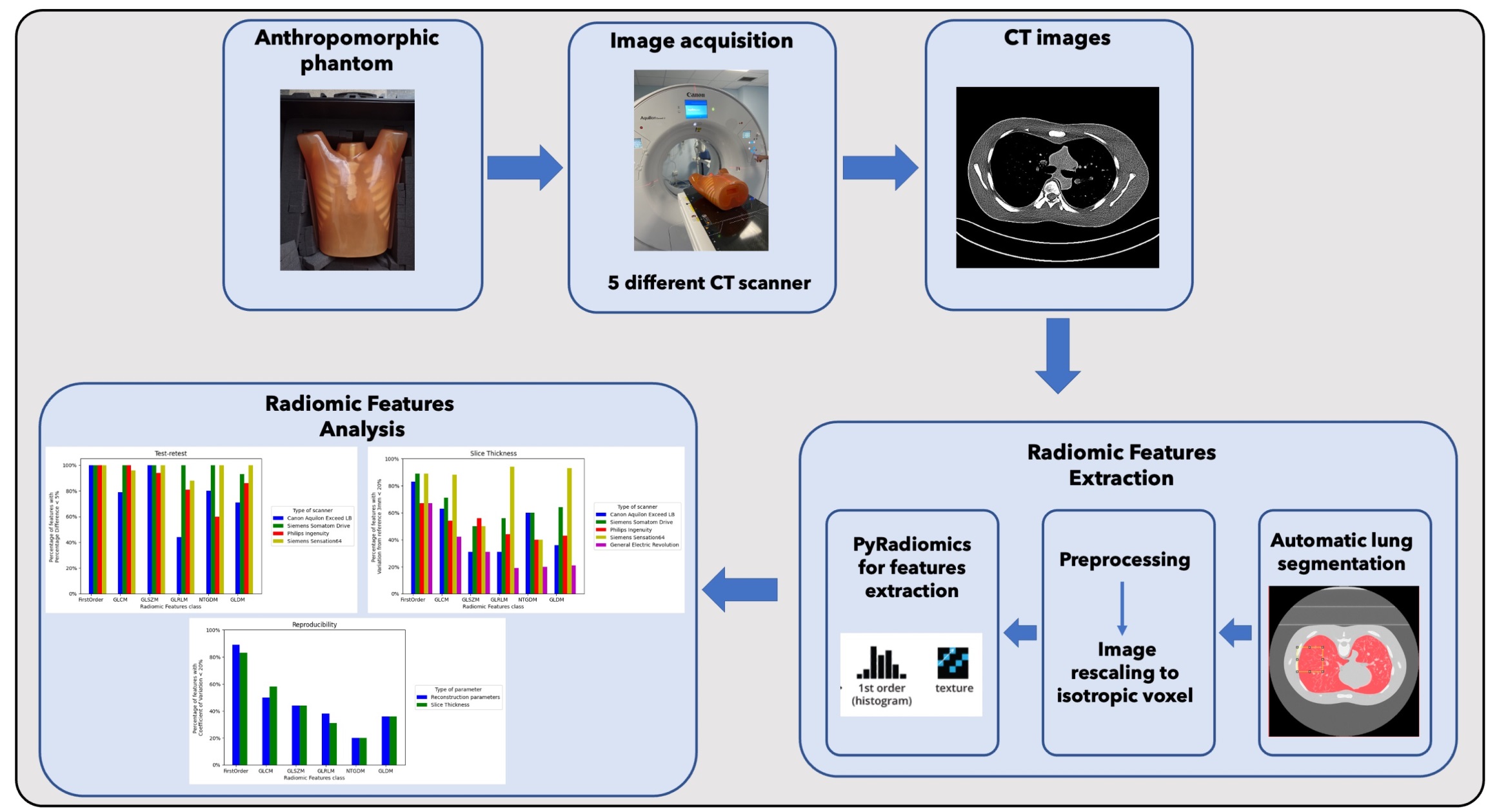 #Radiomics #QA
CONCLUSIONS
Structured Data and QA is mandatory to develop robust and automatic pipelines: this can be done only by humans
Artificial intelligence modeling is «feasible» in clinical environment 
Clinical validation with independent data and medical doctors is mandatory
Interdisciplinary approach leads to results applicable in the clinical setting
Thanks!
Niguarda Team:
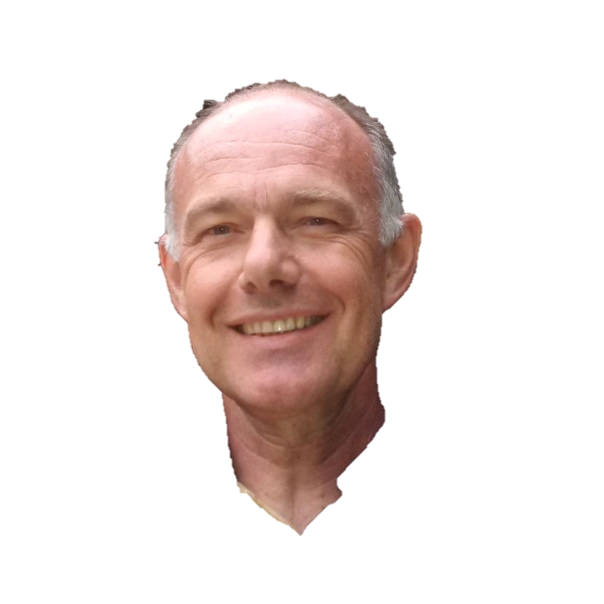 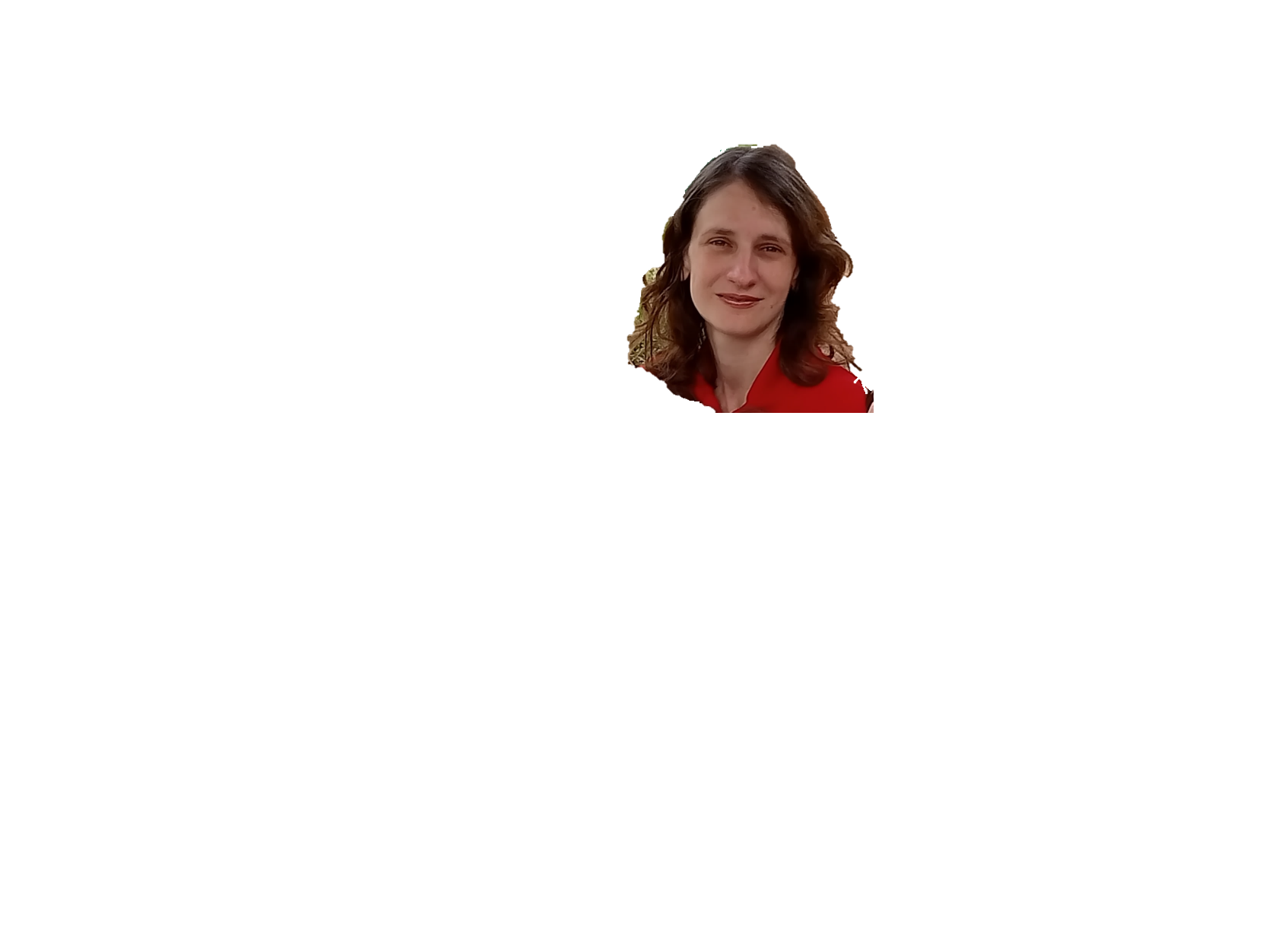 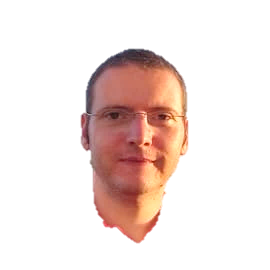 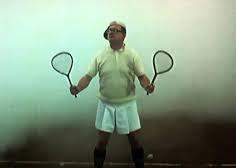 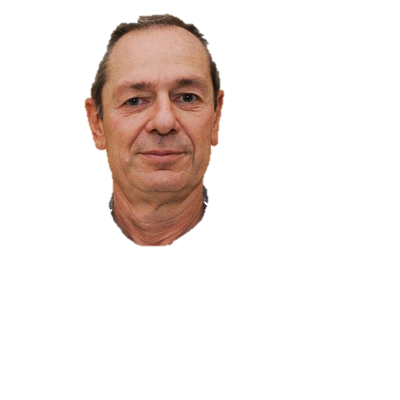 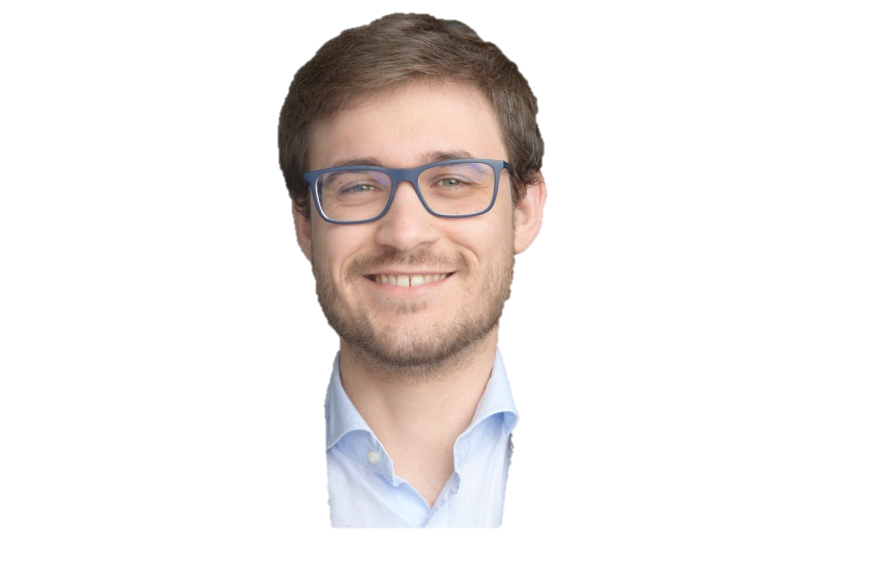 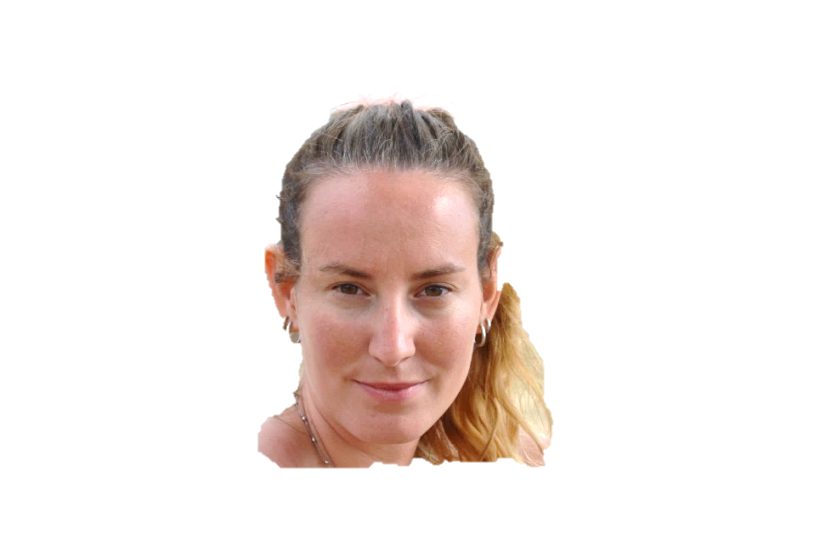 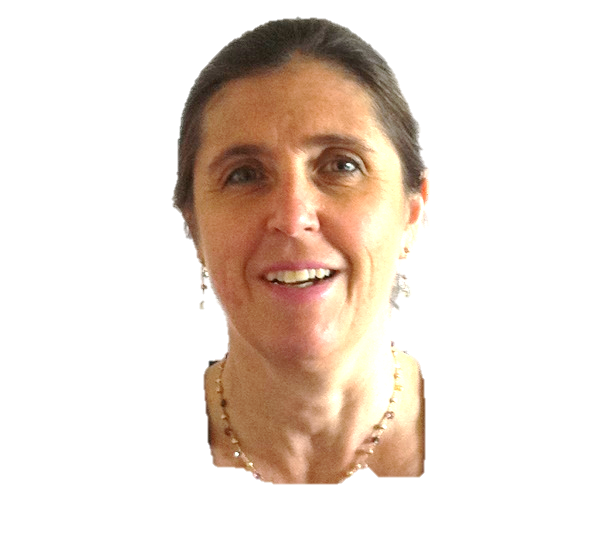 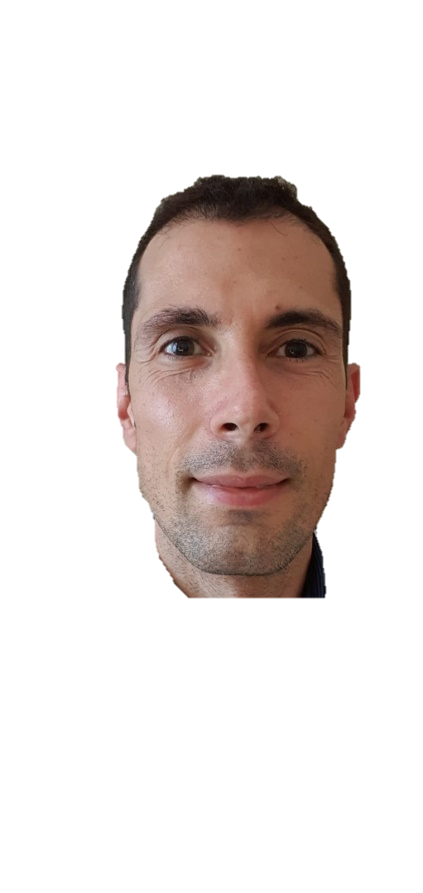 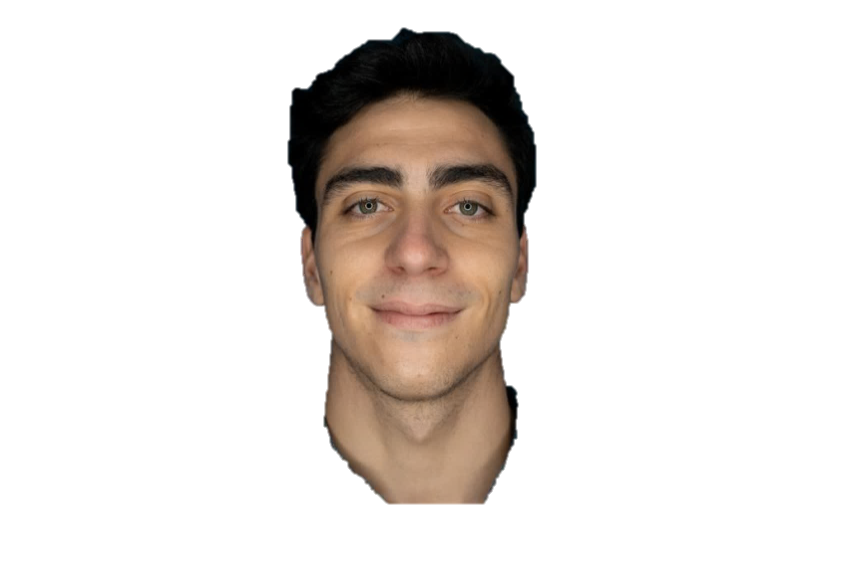 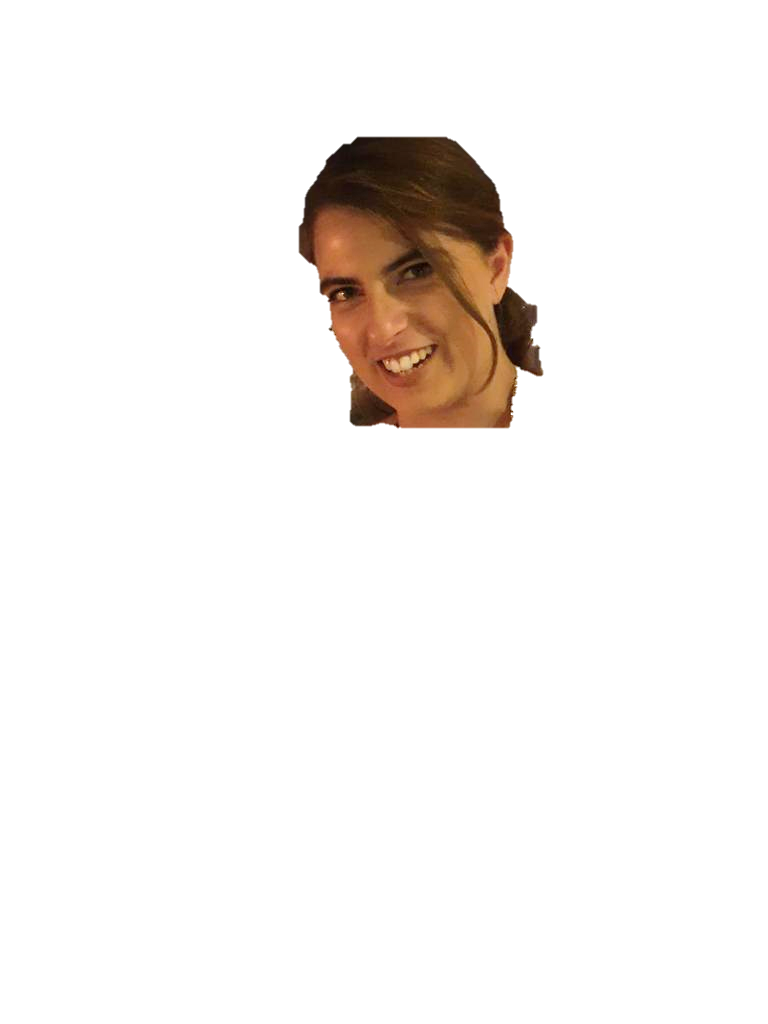 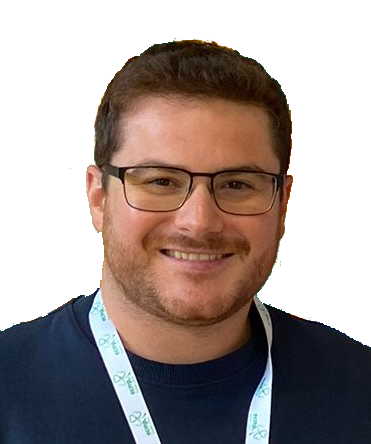 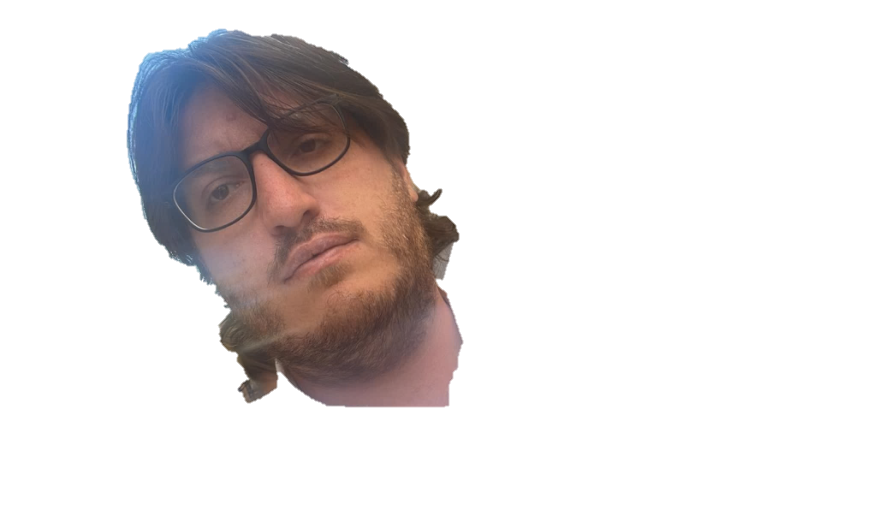